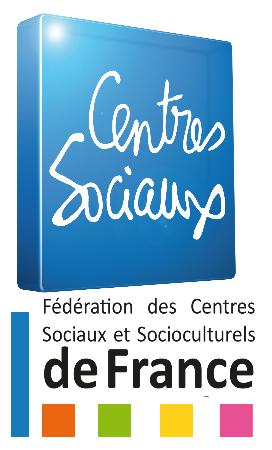 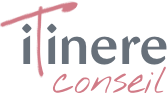 Fédération des Centres sociaux et Socioculturels de France (FCSF)Prestation d’analyse des pratiques professionnelles sur la thématique vacancière dans les centres sociaux et évaluation de l’impact social d’un projet vacances
Rapport final de la recherche-action
Rédactrices : Karine PHILIT, Anne BONNEFONT
L’équipe était également composée de François LECOUTURIER, Laetitia MARIOTTI et Justin ASTIER.
1. L’objet, le contexte et la dÉmarche de la recherche-action
1. L’objet, le contexte et la dÉmarche de la recherche-actioNLa commande et ses finalités
L’objet de la demande de recherche-action
La FCSF a souhaité mettre en place « recherche-action » sur les projets vacances, visant 3 objectifs :
Calendrier de la recherche-action 
Trois étapes sont constitutives de la recherche-action : 
Une première en décembre 2022, avec l’organisation d’une journée d’échanges entre référents territoriaux de la Fédération pour partager les pratiques en interne du réseau, dans les différents territoires.
La deuxième étape a consisté à recueillir l’ensemble de la donnée (pratiques professionnelles et mesure de l’impact) sur les terrains investigués sur l’année 2023 
Enfin, l’année 2024 concerne la capitalisation sur les enseignements de la recherche-action en proposant une journée d’échanges nationale entre référents territoriaux et centres ayant fait l’objet de la recherche-action (printemps 2024) et en fournissant un guide de bonnes pratiques au réseau et des documents de communication sur le dispositif.
FCSF –Recherche-action sur la thématique vacances
3
1
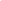 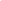 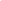 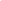 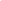 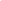 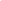 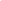 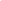 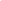 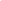 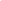 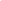 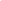 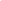 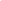 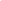 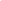 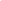 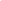 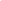 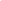 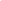 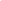 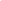 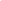 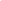 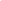 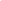 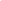 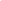 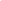 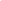 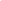 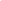 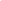 L’état des lieux des investigations 
Un total de 18 centres a été visité sur les deux vagues (9 sur chaque vague).
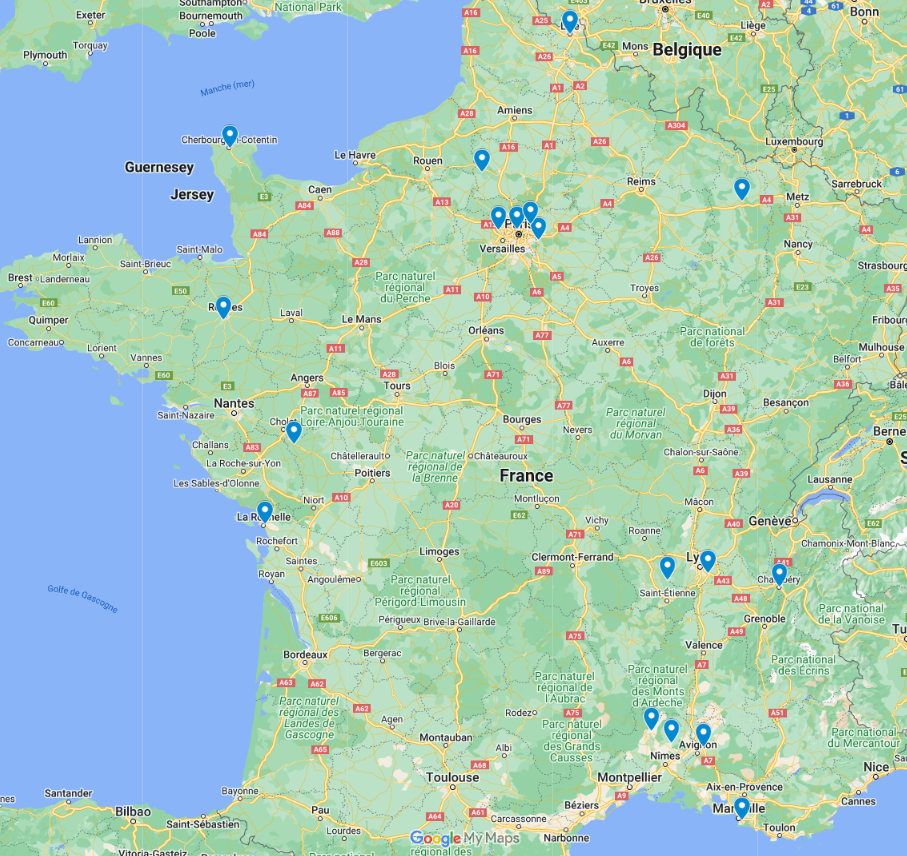 Centre social des Provinces françaises et EVS des Présidents, Maubeuge
CSC Kergomard, Verdun
CSI Francois Maillard Le Coudray-Saint-Germer
Maison Olympe de Gouges, Cherbourg
Centre de la Lande, Saint-Jacques de la Lande
CSC Pouchet, Paris
EVS Aulnay-sous-Bois
CSC de Pontault-Combault
CS La Soucoupe, Saint-Germain-en-Laye






Centre Socio-Culturel La Carnière, Saint Priest
CSC l'Equipage, Chazelles sur Lyon
CSC du Pays Mauléonais, Mauléon
CSC Christiane Faure, La Rochelle
AQCV, Chambéry
Centre social La cour des miracles, Salindres
CESAM, Sorgues
Centre social La Capelette, Marseille
CSI Saint-Quentin-la-Poterie
1.3
FCSF –Recherche-action sur la thématique vacances
4
1
L’état des lieux des entretiens et observations
Concernant les entretiens bénéficiaires et les observations d’actions :
Au total, 38 professionnels ont été rencontrés dans les structures et ont été interrogés en entretiens individuels ou collectifs:






Les entretiens ont duré entre 1h30 et 2h chacun. Les directions ont été associées autant que possible, selon les disponibilités de chacun.

Nous remercions l’ensemble des centres pour leur accueil et les informations fournies nous permettant de réaliser cette recherche-action.
1.3
FCSF –Recherche-action sur la thématique vacances
5
2.Les orientations et objectifs des projets vacances dans les centres sociaux
2. Les orientations et objectifs des projets vacances dans les centres sociaux2.1 Des stades d’avancement de la réflexion hétérogènes sur le droit aux vacances
Deux cas de stades d’avancement de la réflexion fortement opposés : La Rochelle et Saint-Jacques-de-la-Lande
Le Centre Social  Christiane Faure a travaillé sur les projets vacances en identifiant : 
Les profils des personnes prenant contact avec le Centre et leurs différentes problématiques et besoins : des personnes seules n’osant pas partir ou ne pouvant se le permettre financièrement, des familles en grande précarités jamais parties pour des raisons économiques et culturelles, des familles monoparentales en recherche de répit et d’entraide, des familles acculturées aux vacances mais avec un besoin de « coup de pouce » pour financer le projet. 
Les objectifs et ambitions du projet de vacances : en répondant à la question « Pourquoi accompagnons-nous des projets vacances ? Quels intérêts ? » et en rappelant les valeurs d’autonomie, d’estime de soi, d’appartenance à la société, de défense d’une société plus juste et solidaire et d’éducation populaire
 La démarche concrète de mise en œuvre du projet, en associant aux ambitions des objectifs généraux et opérationnelles, des modalités de mise en œuvre et des éléments de posture professionnelle (par ex: « libérer la parole, écouter y compris les non-dits »)
Les étapes de mise en œuvre du parcours d’accompagnement : identifier des besoins, planifier et organiser, préparer le départ, créer une dynamique collective, accompagner / animer et suivre les projets, faire le bilan. Également des outils spécifiques sont mis à disposition des publics sous la forme de 6 « valises » , modes d’emploi pédagogiques des vacances et de leurs étapes clés.
Le rappel des différents partenaires impliqués dans la démarche
L’évaluation du projet, avec des indicateurs de réussite et les outils d’évaluation utilisés (CR des rencontres, agenda des équipes, conventions, etc.)
Une inscription dans les projets sociaux et familles des centres très hétérogène
La formalisation des projets-vacances dans les centres sociaux est inégale et témoigne de différents stades d’avancement de la réflexion sur le droit aux vacances ainsi que des ambitions données à ce dispositif. Plusieurs pratiques sont repérées (la répartition précise de l’échantillon étant délicate à estimer, les projets des Centres demandés n’ayant pas tous été fournis)  :

Une absence de formalisation : Pour la majorité des centres, les « séjours vacances » ou « projets de vacances » sont simplement mentionnés dans les projets sociaux ou familles des centres, parfois dans la partie « accès aux droits » ou « activités familiales ». Ils sont cités au côté d’autres activités comme les sorties à la journée, les loisirs, etc. Dans quelques cas, les projets n’apparaissent pas dans le projet social mais apparaitront dans le prochain. Dans ces cas et le plus souvent, ils ne constituent pas un sujet majeur pour les centres sociaux. 
Dans plusieurs centres, les projets-vacances sont déclinés dans les orientations comme un axe important pour renforcer les compétences parentales ou le mieux-vivre et le répit, en rappelant la démarche de participation active requise pour préparer le séjour et dans son déroulement. Par exemple, à Salindres, les projets-vacances sont inscrit à l’orientation n°3, comme un moyen de renforcer les compétences parentales, c’est-à-dire « la capacité de faire des choses en famille avec ses propres enfants ». Le projet est une occasion de  « construire avec les parents des temps familiaux ».
Enfin, certains centres, de façon minoritaire, ont travaillé le sujet de manière plus précise et se sont fixés un cadre et des moyens spécifiques. C’est le cas en particulier de la Rochelle, qui a constitué un document-cadre fixant les ambitions du projet, ses finalités, ses modalités, un calendrier de mise en œuvre et une évaluation du projet.
A Saint-Jacques de la Lande, le projet de vacances n’est pas un axe du projet du CS en cours. Le terme « vacances n’apparaît pas». L’objectif à fin 2023, pour la construction du nouveau projet est de l’inscrire comme un des axes d’activité du CS. 
 
Par conséquent, aucune orientation n’est donnée au dispositif. Les séjours de plusieurs jours ne sont pas proposés. Les excursions proposées à la journée sont ceux de la CAF en priorité. L’ANCV a uniquement été utilisé 2 fois en 2015. La CESF en était la professionnelle responsable. Depuis, il a été arrêté à cause du manque de temps investi sur le sujet, au regard de l’activité générale du Centre. L’épargne bonifiée qui concernait 10 à 20 familles par an a été abandonné en 2023,  le choix de la direction a été de prioriser les ateliers sociolinguistiques pris en charge par la CESF.
FCSF –Recherche-action sur la thématique vacances
7
2
Un dispositif fortement « perso-dépendant », limitant le degré de formalisation des orientations
Hormis quelques cas spécifiques, identifiés comme des bonnes pratiques, le dispositif est très « incarné » par une personne référente, souvent présente de longue date dans la structure et maîtrisant parfaitement le dossier. Ainsi, la perception des référents sur l’importance du droit aux vacances ainsi que leur investissement sur le sujet impactent fortement le niveau général d’engagement du centre sur la thématique vacances. Sans formalisation et cadre partagé au niveau de la structure, cette thématique se retrouve « à la main » du référent qui peut proposer de nouvelles actions ou en limiter la portée, selon les priorités en cours dans le Centre Social. Un risque de « surinvestissement » est également repéré par les professionnels en charge du sujet qui s’investissent émotionnellement, en accompagnant certaines familles ou personnes depuis des années.
Le cas de Cherbourg, une reprise du dispositif par une nouvelle référente
La Maison Olympe de Gouges à Cherbourg a mis en place les projets vacances depuis 20 ans. A la main d’une même référente depuis l’origine, le dispositif  a été personnalisé et n’a pas fait l’objet de formalisation ou de réflexion plus stratégique sur l’autonomie des publics, l’organisation adoptée, etc. 

Depuis un an, une nouvelle référente est en charge du projet. Elle souhaite le réorienter vers un public plus en difficulté. En effet, celle-ci estime que les projets-vacances « ont dévié vers une agence de voyage pour des personnes autonomes, sans besoin spécifique ou partant chaque année ». La nouvelle référente cherche donc à transformer le dispositif mais constate les nombreux freins face à elle, à savoir une habitude ancrée depuis 20 ans pour des familles habituées à un mode de fonctionnement et à une personne.

De plus, le changement de direction à l’été 2023 retarde la possibilité de formaliser de nouvelles orientations dans le projet social ou familles.
Cet aspect « perso-dépendant » limite le partage des orientations entre professionnels. Lors d’un changement de référent ou lorsque surviennent des problématiques internes de ressources humaines, peu de transmission est effectuée en interne. Le dispositif résiste alors assez mal à ces changements internes ; il n’est plus déployé tant que la nouvelle personne référente ne s’en saisisse, le comprenne et se l’approprie.
Cependant, l’absence de formalisation ne rime pas avec une absence de réflexion sur le droit aux vacances. Ainsi, plusieurs entretiens avec les référents des Centres Sociaux démontrent une richesse dans les questionnements sur le droit au répit pour les mères de famille ou encore le rôle et la place des professionnels des centres sociaux sur les lieux de vacances, entre travailleur social et animateur. Ces réflexions, pourtant stratégiques et essentielles, restent souvent en suspens, sans coordination ou partage en interne. 
Les bonnes pratiques consistent à partager ces réflexions entre professionnels, avec le CA et les habitants, de les inscrire dans les projets des Centres sociaux afin de garantir le cadre d’intervention des projets-vacances, la transmission du dispositif dans le cas de mouvement de personnel et de limiter les risques de surinvestissement ou d’appropriation.
2.1
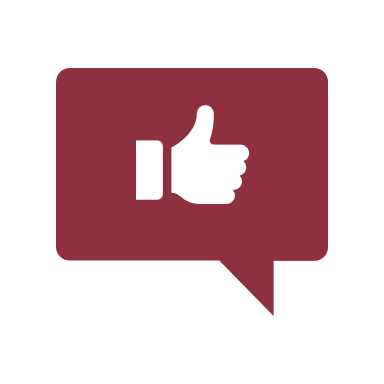 FCSF –Recherche-action sur la thématique vacances
8
2. Les orientations et objectifs des projets vacances dans les centres sociaux2.2 Une orientation qui oscille entre deux objectifs prioritaires : faciliter les départs pour garantir l’accès au droit ou utiliser les vacances comme outil d’accompagnement pour l’autonomisation des publics
Des logiques différenciées mais complémentaires
La logique qui prévaut dans le cadre d’intervention de la FCSF est « émancipatrice », c’est-à-dire de se saisir de la thématique « vacances » comme d’un moyen d’accompagnement et d’une finalité : 
Un moyen, en accompagnant les personnes de façon plus globale sur leurs problématiques, dans une logique de parcours vers l’autonomie. Les projets-vacances sont considérés comme « un outil parmi d’autres » (verbatims de directions / référents)  pour travailler le pouvoir d’agir des habitants.
Une finalité: viser l’autonomie des personnes à travers les départs en vacances.
Certains centres, très sensibles à la question du pouvoir d’agir des habitants, recherchent activement (voire exclusivement) la logique émancipatrice et visent un haut niveau de participation à la construction des projets : niveaux 5 et 6 sur l’échelle de Roher HART avec création du projet, recherche de lieux, de financements, participation aux tâches ménagères, etc. Le nombre de personnes accompagnées est le plus souvent restreint, un choix étant fait de limiter le volume d’accompagnement pour proposer du sur-mesure et dans une optique de montée en compétences. 

La deuxième logique répond à un objectif prioritaire différent, à savoir faciliter les départs en vacances pour garantir l’accès au droit de toutes les personnes. Cet objectif peut conduire à proposer un service plus qu’à proposer un accompagnement, dans une logique de « consommation » de vacances, à des degrés divers. Les séjours proposés sont davantage « clés en main », le plus souvent pour des familles (via BSV) ou des séniors satisfaits de cette organisation favorisant le répit et le confort.
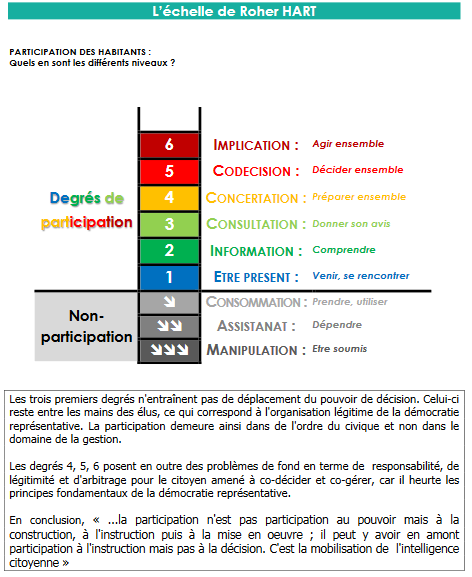 FCSF –Recherche-action sur la thématique vacances
9
2
Des centres qui oscillent entre les deux tendances
Ces deux logiques se distinguent dans leur objectif, les modalités d’organisation et d’accompagnement, les publics visés et les dispositifs utilisés (voir tableau ci-dessous) :
2.2
FCSF –Recherche-action sur la thématique vacances
10
2
Des centres qui oscillent entre les deux tendances
Toutefois, les centres se positionnent rarement exclusivement sur un seul objectif. Le plus souvent, ils oscillent entre ces deux logiques pour plusieurs raisons :
Tout d’abord, l’historique de la mise en place des aides aux départs en vacances dans le centre est à prendre en compte car c’est la première personne référente du dispositif qui fixe l’orientation initiale, comme vu précédemment. Les expériences passées du centre en matière d’accompagnement aux vacances façonnent le dispositif, ainsi que les types de partenaires impliqués et l’organisation adoptée. Le plus  souvent, cet historique est pris en compte par la nouvelle gouvernance ou à l’arrivée d’une nouvelle personne référente, qui fait évoluer le dispositif. Transformer complètement l’objectif du dispositif (par exemple pour tenter de passer d’une logique « accès au droit » à une logique d’« émancipation ») peut soulever des difficultés, les centres se heurtant aux habitudes des personnes partant chaque année. 
De plus, les centres trouvent un intérêt dans les 2 modèles selon les publics accompagnés, et cherchent à les mobiliser en complémentarité. Par exemple, ils utilisent la palette de dispositifs existants pour proposer des parcours vers l’autonomie (mobiliser les aides APV pour favoriser les départs collectifs puis s’orienter vers un dispositif comme BSV lorsque l’autonomie est acquise), ou en proposant plusieurs types de séjours selon les profils des personnes (par exemple des séjours collectifs, individuels, accompagnés, etc). Par exemple, un Centre part du niveau d’autonomie des habitants et choisit le dispositif le plus approprié en fonction. Une « grille d’autonomie » a récemment été élaborée par le centre social de Sorgues (CESAM) afin de positionner les personnes sur les différents dispositifs avec des critères justificatifs. La mise en place de cet outil a été nécessaire afin que les familles comprennent mieux pourquoi elles sont orientées vers tel dispositif et non un autre, dans une logique de parcours. 
Enfin, ces deux logiques ne sont pas toujours clairement identifiées dans les centres sociaux. Dans le panel de centres visités, il est souvent question de « participation » à la construction des projets-vacances visant l’émancipation. Toutefois, les centres ne définissent pas de la même façon la participation et n’attendent pas le même degré d’investissement de la part des habitants. Ainsi, il peut être recherché une codécision et une implication très prononcée des habitants dans le projet, tandis que d’autres consultent les personnes sur leurs souhaits et les informent de l’existant en matière de séjours et d’aides disponibles.
2.2
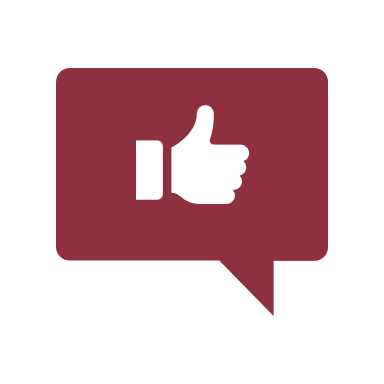 Les bonnes pratiques consistent à :
 Identifier l’objectif prioritaire du centre en matière des projets vacances (accès au droit / émancipation), selon les profils des publics accueillis 
 Distinguer les deux logiques dans ce qu’elles impliquent en termes de mise en œuvre (suivi à prévoir, dispositif à mobiliser, moyens humains, etc) 
Clarifier le niveau de participation requise dans la construction des projets
A partir d’une analyse des besoins et situations des publics, mobiliser les dispositifs adaptés  (ex: grille d’évaluation de l’autonomie)
FCSF –Recherche-action sur la thématique vacances
11
Le cas du  CSI François Maillard, Le Coudray-Saint-Germer : un accès aux droits pour les séniors
2
Le cas du  CSC du Pays Mauléonais : une logique émancipatrice avant tout
Le cas du CS Le Pouchet, Paris : combiner les deux logiques  selon les profils des familles
A l’origine de la mise en place des projets vacances, la motivation du centre était de « favoriser le départ en vacances de famille », en réponse aux problématiques d’accès aux vacances. Les familles vivent dans des logements très étroits et sont en demande de sortir du quartier, d’aller voir la mer. Le dispositif s’inscrit dans l’axe « Lutter contre l’isolement des familles» du projet social, en gardant une attention particulière envers les familles monoparentales. Pour les jeunes, c’est favoriser le répit familial, « souffler de leur environnement », découvrir du patrimoine culturel français ou européen et permettre aux habitants de s’autoriser à partir seuls en France.
En mettant en place le dispositif ainsi, « cela a créé un appel d’air avec une montée en charge conséquente du nombre de familles qui peuvent bénéficier des chèques vacances ». (entretien référente famille).  Les dispositifs utilisés sont essentiellement APV et SEV pour les séniors.
Pour les jeunes, le projet se veut émancipateur. Il se réfléchit et se mûrit de la rentrée à fin mars (date de dépôt), dans une logique de montée en compétences. Pour les jeunes, « L’idée n’est pas juste de faire partir les jeunes en vacances, on réfléchit à des actions permettant d’atteindre le départ en vacances », comme des actions d’auto-financement.
Pour les familles, l’investissement dans la préparation n’est pas requis. Elles partent en individuel et peuvent également mettre en place des actions d’auto-financement, sans obligation. Les familles peuvent rechercher leur lieu de vacances par elles-mêmes ou passer par le centre.
Le Centre souhaite désormais revoir les critères de sélection des familles, avec une volonté d’inscrire leur investissement dans la préparation comme un des critères : « L’idée c’est de pas être guichet de distribution de chèques vacances ».
Les projets-vacances sont « un outil de plus pour accompagner les familles et les séniors, une porte d’entrée pour travailler/accompagner sur d’autres aspects les habitants ».  (Entretien référente)
Pour les familles (essentiellement monoparentales), l’organisation se fait en collectif mais les départs sont individuels. Elles sont orientées via VACAF et l’APV est mobilisé en complément, avec une épargne bonifiée si besoin. Les séniors préparent en collectif et partent ensemble via SEV.
Pour les familles, 5 rencontres (dont 1 de bilan au retour) sont organisées en amont et sont obligatoires si  l’épargne bonifiée est mobilisée. Chaque temps collectif est co-animé avec des partenaires du territoire. Sont travaillés : la recherche de lieux et d’hébergements, la construction du budget, le transport, l’organisation du départ. La dimension entre pairs est très riche entre anciennes et nouvelles familles. 
Pour les séniors, l’accompagnement ainsi que le voyage est en collectif. Le projet est travaillé avec la commission séjours, composée de 8 seniors qui choisissent la destination et le lieu en lien avec les activités qui y sont proposées.  Un accompagnement sur place est proposé par le CS.
L’action répond à un objectif de favoriser les départs de séniors ayant peu d’occasion de sortir du territoire, notamment à l’issue de la crise sanitaire où beaucoup de clubs séniors avaient fermé. 
Lors du bilan des vacances, les séniors sont questionnés sur leurs souhaits de lieu de vacances pour l’année suivante. C’est ensuite un comité de 4 personnes (2 bénévoles ainsi que la référente et directrice) qui effectue les recherches puis décide du lieu du séjour. 
Les séniors inscrits souhaitent profiter des tarifs avantageux proposés, d’autres viennent avant tout chercher du lien social.  La satisfaction est donc au RDV, les attentes étant de passer un bon moment, découvrir de nouvelles régions, profiter de prix bas, se détendre. Le séjour affiche rapidement complet, uniquement via le bouche-à-oreille. Une liste d’attente a dû être créée.
Pour le centre, un accompagnement plus important pourrait être proposé. Toutefois, aucune demande n’est faite pour l’instant. De plus, le centre considère que ce séjour est déjà « lourd à porter et à organiser », un temps et une énergie considérable étant déployée pour répondre aux questions des séniors, rappeler les personnes, etc.
3 exemples de positionnement des centres sociaux
2.2
FCSF –Recherche-action sur la thématique vacances
12
2
Selon l’objectif visé, des critères d’orientation et de sélection des participants
En matière de sélection, plusieurs stratégies sont à l’œuvre et impactent les types de communication déployés :
Les bénéficiaires des projets vacances peuvent être :
Repérés par les professionnels du Centre Social, le plus souvent usagers du Centre Social. Les orientations se font entre référents, nécessitant une connaissance de l’ensemble des professionnels du Centre social des projets vacances.
Orientés par les partenaires du territoire (suite à un courrier de la CAF, par la MDM, la MDS – services sociaux du Départements pour les familles allocataires du RSA, par les acteurs associatifs comme le Secours catholique ou une coopérative alimentaire). 
Le « tout venant », des publics non connus par le Centre Social qui ont entendu parler des projets vacances par le bouche-à-oreille ou à travers la communication large du Centre.
2.2
FCSF –Recherche-action sur la thématique vacances
13
2
Un nombre de départs plus important avec les séjours collectifs

Les écarts en nombre de départs par année sont très importants d’un centre à l’autre. 

 A partir des entretiens avec les référents et directions des centres, on constate que :

Les séjours collectifs permettent de faire partir un nombre plus important de personnes, soit par la création de « petits groupes » de jeunes notamment (4 ou 5), ou des groupes de 8 familles ou 8 personnes. Selon le projet, les personnes peuvent être plus de 50 à partir sur un même voyage, souvent pour les séniors ou en intergénérationnel. Les séjours collectifs répondent à un objectif d’autonomisation lorsque les personnes  sont sollicitées pour s’occuper en amont de la logistique ou pour trouver un lieu de vacances. Pour les jeunes, ils sont l’occasion d’aborder des sujets tels que l’alimentation, l’hygiène, le rapport à autrui, etc. En revanche, ils peuvent aussi répondre à une logique « accès aux droits » lorsqu’ils permettent à des groupes de profiter de temps de répit, sans implication préalable.

Pour les départs individuels, le nombre de départ peut être très limité (moins de 5 familles au total par an) pour privilégier l’organisation de départs collectifs, souvent plus demandeurs en temps fourni par les professionnels, ou car la structure n’a pas encore investi le sujet des vacances et propose un accompagnement a minima (2 centres investigués). Inversement, le nombre de départs peut également être important lorsque le centre n’impose pas de critères de sélection stricts, au-delà du critère de quotient familial et que l’implication dans le projet à travers des actions participatives n’est pas toujours requise (+ de 50 départs). L’orientation par des partenaires peut faciliter le nombre de départs, les Centres étant exclusivement dans une logique d’information sur les droits. Le nombre de personnes parties dépend alors de l’intensité des orientations.

Les Centres sociaux municipaux peuvent bénéficier d’une plus large communication sur le dispositif. C’est le cas au CESAM de Sorgues dont la communication sur le dispositif est effectuée en partie par le service de la mairie, notamment par les affichages dans la ville. Le centre se dit « très soutenu par le service comm de la ville ». Sur 140 familles qui partent en vacances chaque année, environ 50 sont nouvelles et  environ 80 partent avec l’ANCV.
Toutefois, l’absence des données de bilan de l’ensemble des centres ne permet pas de calculer exactement le nombre de personnes parties, en particulier sur le dispositif APV.
2.2
14
3.Les ACCOMPAGNEMENTS AUX projets vacances
15
3. Les accompagnements aux projets vacances3.1 Les moyens humains et temps dédiés
Une référence partagée entre professionnels ou concentrée sur une personne dédiée
Les professionnels ou équipes des Centres Sociaux dédiés aux projets-vacances ont une composition spécifique dans chaque centre, ces choix étant laissés à la structure. Les différents professionnels sont impliqués plus ou moins fortement :
Le portage est principalement du ressort des référents « famille  ou « parentalité », provenant également du secteur adulte ou par des « coordonnateurs ». C’est le cas de la grande majorité des centres investigués. La responsabilité peut être également donnée à des coordonnateurs, accompagnés par des référents famille, séniors ou jeunesse et des animateurs. Dans quelques cas, des « référents vacances » sont identifiés au sein du Centre social, soit en référence principale (à Cherbourg) soit en complément d’autres responsabilités (des coordonnateurs également référents vacances). 
Les professionnels peuvent se partager la référence des vacances par dispositif (par exemple à Sorgues, le référent jeunesse est également en charge du dispositif BSV) ou par type de publics accompagnés (par exemple à Chambéry, la coordonnatrice accompagne les nouvelles personnes orientées par les travailleurs sociaux ou les partenaires et l’animatrice famille et référente « Lieu d’Accueil Parents Enfants » accompagne les publics déjà partis les années précédentes).
Ainsi, certains professionnels pilotent les projets-vacances seuls ou de façon très autonome, tandis que d’autres sont davantage en équipe et échangent constamment entre professionnels pour cerner les besoins des publics et proposer un accompagnement adapté.
Les directions peuvent être impliquées dans la construction du dispositif et ses orientations mais n’interviennent généralement que sur des questions administratives, de support administratif et lors de prises de décisions sur des  situations spécifiques ou délicates. . De façon minoritaire, la direction peut s’impliquer dans le projet en conduisant les publics sur les lieux de séjours ou en participant au séjour sur place (Saint Priest pour le séjour séniors, Saint Quentin-la-Poterie pour le séjour intergénérationnel). Parfois, en l’absence de personnel, la direction prend le relai de façon temporaire pour poursuivre le dispositif (Saint Germain-en-Laye). Sur les 18 centres investigués, 10 personnels de direction étaient présents lors des entretiens. Pour les autres, le sujet des vacances semble être fortement délégué aux référents qui le pilotent.
Les bonnes pratiques consistent à impliquer la direction dans le portage du sujet « vacances », de limiter l’isolement des professionnels en charge de la thématique, sans qui les projets sont abandonnés, faute de reprise en interne. Cela peut passer soit par un partage de responsabilités, soit par la mobilisation d’une équipe dédiée pouvant travailler de concert. Au-delà de la charge de travail, le besoin de partage entre professionnels sur les orientations du dispositif, sa mise en œuvre concrète et sur les difficultés rencontrées en cours d’accompagnement est repéré dans tous les centres. Des temps « d’analyse de la pratique » peuvent être organisés à l’échelle des centres mais également au niveau du réseau.
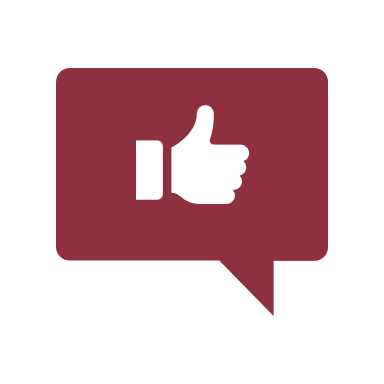 FCSF –Recherche-action sur la thématique vacances
16
A Mauléon, le collectif et ses bienfaits
Un cas atypique, l’EVS d’Aulnay-sous-Bois
3
Le centre social travaille les projets vacances dans une dynamique collective, associant professionnels, bénévoles et bénéficiaires. Sur le projet vacances seniors, une commission mixte « séjour » a ainsi été mise en place depuis plusieurs années pour co-construire ensemble. Sur les projets vacances des familles, les projets sont également construits collectivement, avec un parcours de 6 ateliers. Cette dynamique collective et participative est très riche notamment par sa dimension « entre pairs», le centre social encourageant les anciens et les nouveaux bénéficiaires à échanger, à s’entraider. De nombreux « anciens » sont devenus des « experts » des vacances et font profiter les autres de leur expérience.
A l’EVS d’Aulnay-sous-Bois, les projets vacances collectifs sont élaborés par un groupe de mères qui construisent tout « de A à Z ». Le chargé de mission / responsable de l’EVS s’occupe des appels à projets et de l’interface logicielle pour les bilans.
Le groupe de « mamans référentes » discute des programmes, des sources de financement. Une mère est très engagée et s’est occupée des recherches de logement pour le groupe, des devis, des négociations avec les partenaires (notamment ville) pour pouvoir disposer des cars de la ville, moins chers.
La place des bénévoles, du CA et des familles








Pour conclure sur les moyens humains, les ETP dédiés aux projets-vacances sont le plus souvent estimés par les professionnels mais rarement calculés et objectivés (hors accompagnement sur place). Ils varient également dans l’année, évoluant de 0% à certains moments jusqu’à 100% sur l’été pour certains d’entre eux, engagés exclusivement sur les accompagnements aux projets-vacances. Pour d’autres, ils estiment à 10% leur temps dédié à la thématique vacances sur l’ensemble de l’année, les départs se faisant continuellement. Le temps réel passé sur les projets-vacances ne prend pas non plus en compte le temps passé par les bénévoles, les membres du CA ou les parents très investis.
Bien que très variables, les moyens internes humains dédiés ne sont pas un critère déterminant du choix du centre en matière d’accompagnement. Concrètement, des faibles ETP dédiés aux projets vacances impliquent parfois une restriction des accompagnements pour les publics les plus en difficultés avec une sélection plus importante. A l’inverse, le manque d’investissement humain peut conduire le centre à proposer une offre plus large, ouverte à tous et sans accompagnement approfondi.
Au-delà des professionnels, d’autres personnes peuvent être impliquées dans les projets de vacances dans les centres sociaux, à différents moments et prenant un rôle spécifique :
Les bénévoles ne sont généralement pas positionnés sur l’accompagnement au projet en amont, qui nécessite des compétences spécifiques en matière de repérage des freins et des difficultés des familles et personnes accompagnées. Ils interviennent sur place dans certains projets vacances pour encadrer ou animer les groupes. 
Les Comités d’administration (CA) peuvent également être mobilisés, avec une dimension et une ambition politique. A Mauléon, une commission voyage composée d’adhérents seniors, professionnels et bénévoles membres du CA a été mise en place pour construire le projet vacances.
Enfin, dans le cas de l’EVS d’Aulnay-sous-Bois, les mères de famille sont très engagées sur les projets vacances. Cette situation est aujourd’hui exceptionnelle et ne constitue pas une modalité d’organisation répandue.
3.1
17
FCSF –Recherche-action sur la thématique vacances
A Saint-Priest, l’accompagnement sur place : une nouveauté
A Saint-Quentin-la-Poterie : l’accompagnement sur place est l’affaire de tous
3
Au moment de la recherche-action, le CS démarrait le dispositif SEV et prévoyait un transport pour les séniors. Le directeur explique que le transport qu’il effectue lui-même avec le mini bus du centre est une modalité indispensable afin de rassurer les séniors. Par ailleurs, l’optique est aussi que ce dispositif mis en place cette année puisse se perpétuer sur les années à venir : « On a besoin d’avoir des ambassadeurs de ce dispositif pour les années suivantes, donc on prend bien soin d’eux, on les rassure ».
Le transport pour le séjour intergénérationnel au ski fait partie intégrante des réunions de préparation. Quand les personnes s’inscrivent, elles paient un forfait comprenant le transport et la pension complète. Ensuite le CS rétribue la part transport à ceux qui prennent leur voiture en fonction du nombre de personnes amenées (soit 50 euros par covoitureur). Le véhicule du Centre social est utilisé pour les jeunes, ainsi que le matériel d’animation, les courses faites avant de partir (car ça reste très cher sur place).
Des accompagnements sur le lieu du séjour par les professionnels et les bénévoles
Sur l’échantillon des 18 centres, 13 d’entre eux proposent un transport pour amener jusqu’au lieu de vacances les groupes ou les familles et 12 d’entre eux proposent un accompagnement sur place pour les séjours collectifs uniquement, en animation ou coordination du groupe.
Cet accompagnement sur place par transport répond à une absence de mobilité de certains publics, souvent séniors, isolés ou en situation de précarité, n’ayant pas le permis de conduire. L’offre proposée de transporter sur place les personnes est donc une  solution idéale pour les usagers à la mobilité limitée. Dans plusieurs cas, le transport se fait en dehors de la région d’origine, par exemple au ski, à la montagne, à la mer ou dans une grande ville française ou européenne. Dans des cas plus rares, le déplacement proposé concerne uniquement un lieu spécifique dans la région. 






Sur les 12 centres proposant un accompagnement /encadrement sur place, il s’agit dans tous les cas de séjours collectifs. Les familles partant en individuel avec APV peuvent rester en lien avec le Centre Social pendant le séjour, pour les publics les plus fragilisés. Ce lien est téléphonique et dans de rares cas, les référents passent sur place pour vérifier que tout se passe bien. Dans le cas des séjours collectifs, le rôle des animateurs et référents du Centre social est de veiller à la bonne entente du groupe, d’encadrer les plus jeunes (notamment les mineurs) et de gérer le quotidien. Concernant le dispositif SEV, la mise en place d'un binôme professionnel / bénévole est vue comme très bénéfique et sécurisante pour les seniors, permettant de scinder le groupe en deux si besoin pour s'adapter aux enjeux de mobilité et d'autonomie de certains. 
Cette offre d’accompagnement sur place est très engageante pour les Centres Sociaux qui mobilisent des moyens humains, techniques (véhicules) et financiers. La récupération des heures de travail effectuées pendant le séjour est une question RH encore délicate à aborder pour les centres réticents à mettre en place ce genre d’accompagnement : : « on ne peut pas se permettre de laisser partir des professionnels qui doivent ensuite récupérer leurs heures. S’ils partent, on ne peut plus faire nos activités ».  Pour les autres, l’investissement en temps sur des horaires de nuit ou les week-end  est vécu comme faisant partie intégrante du métier à dominante « social »: « Travailler les samedis, sur les soirs, c’est notre métier, ça fait partie de notre ADN » (entretien référente). Ainsi, ce temps est vécu comme un moyen efficace de tisser du lien, échanger sur des sujets plus personnels et repérer d’autres axes d’accompagnement des familles à leur retour.
Une autre difficulté repérée tient au rôle et à la place des professionnels sur place, vis-à-vis des familles et de leur champ d’intervention. Ainsi, face à des difficultés familiales, des conflits entre personnes ou des situations délicates, les professionnels ne se sentent pas toujours armés.
3.1
FCSF –Recherche-action sur la thématique vacances
18
3. Les accompagnements aux projets vacances3.2 Les appréhensions et attentes des familles
Des centres devant lever les « peurs » ou « appréhensions » liées aux vacances
De façon générale, l’ensemble des centres de l’échantillon mentionnent la peur que peuvent procurer les vacances, pour des personnes jamais parties ou n’étant pas à l’aise avec l’ensemble des démarches à effectuer. Le premier frein lié aux vacances est « la peur » elle-même. Cette appréhension puise dans différentes sources :
Une crainte de la complexité administrative liée aux vacances (réservations, transports, justificatifs, etc) ou des contraintes, notamment chez les familles qui sont sur les prestations sociales, déjà dans des dispositifs etc…
Une crainte de ne pas réussir à épargner et de ne pas avoir un budget suffisant, malgré les aides 
Une crainte de l’altérité dans les séjours collectifs
Une crainte de sortir de leur quartier ou de leur ville et de changer des habitudes de vie, souvent bien rôdées. L’inconnu est une variable très inquiétante pour les personnes qui le plus souvent questionnent le Centre social sur de nombreuses dimensions (où faire ses courses étant la première question posée par les parents)
Une appréhension sur la vie de famille, avec un cadre éducatif à réinventer pendant le séjour (« comment occuper les enfants »)
Toutes ces craintes peuvent conduire à une auto-censure. Les personnes estiment que « ce n’est pas pour elles » et abandonnent le projet. Pour d’autres, elles ne pensent pas y avoir droit. Dans les personnes interrogées, les premiers voyages sont nombreux. Le rôle des accompagnateurs et accompagnatrices est donc de rassurer les personnes, répondre à leurs questions, mettre en lien les personnes déjà parties avec celles n’étant jamais parties. La place des pairs dans la réassurance est fondamentale.

Les bonnes pratiques consistent à proposer aux familles déjà parties de témoigner pour les nouvelles, ce qui lève de nombreux freins. Les craintes associées aux séjours sont souvent levées petit à petit à travers l’accompagnement et les échanges.
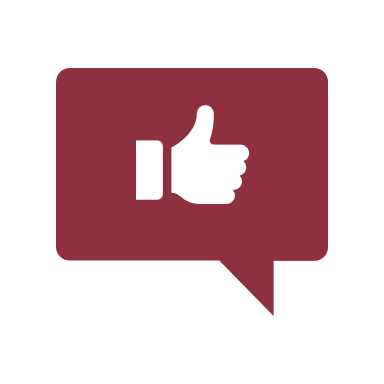 FCSF –Recherche-action sur la thématique vacances
19
Trouver le lieu dans la construction du projet
Exemple – Dans les départs individuels avec APV ou BSV, les familles recherchent souvent un lieu de vacances, en France. Dans  quelques cas, des séjours en Europe sont identifiés, particulièrement par les jeunes. 
Exemple – Pour les séjours collectifs, des initiatives ont pu être prises par les habitants, désireux de changer de type de vacances (souvent en camping) : visite du Sénat, départ dans les capitales européennes, vacances au ski, etc.
3
Proposer un départ dans un lieu spécifique
Exemple - Un Centre social propose des départs individuels sur un terrain de camping mis à disposition par la Ville. Des tentes de camping sont louées sur une semaine. Le terrain permet de loger 20 personnes à la nuitée. Ce terrain a vocation à faciliter les nouveaux départs. Toutefois, la limite identifiée par la référente est que l’objectif initial n’est plus atteint, puisque ce sont les mêmes familles qui partent depuis 20 ans. Pour le Centre Social, « c’est plus simple car les gens ne définissent rien, c’est une offre qu’on leur propose et ils acceptent ou refusent », tout en étant une offre souvent acceptée volontiers, car elle répond à des attentes (proche de la mer, dans la nature, à proximité du domicile si besoin, etc.)
Exemple – Un centre propose un départ collectif dans un gite de vacances. Le lieu est déjà réservé par les professionnels. La participation est requise pour l’organisation collective logistique (choix des repas, liste de courses, organisation ménagère, attribution des chambres), le contenu du séjour ( rythme activités et repos, contenus des activités, déroulé de la journée selon les spécificités de rythme de chaque personne de la famille) et la gestion du temps libre.
Des centres qui partent des attentes des familles et de leurs souhaits
Pour les départs individuels, les centres respectent le choix des vacances des personnes et n’imposent pas une vision de ce que seraient de « vraies » vacances. Cela demande parfois un pas de côté pour les professionnels, qui n’auraient pas fait ces choix pour eux-mêmes : 
« Sur les représentations des vacances, ca nous demande un vrai travail à nous professionnels, de ne pas être dans le jugement car on a pas toujours la même vision que les familles de ce que sont des vacances. Souvent, ce qu’elles veulent c’est un gros camping avec plein de services et d’animations, on a ainsi eu une maman dont la priorité c’était de trouver un camping avec un LIDL à côté » (Entretien référente)
Pour les séjours collectifs, les centres partent des attentes et souhaits des personnes lorsque les vacances sont à construire entièrement, le lieu devant être trouvé par le groupe (dans les séjours jeunes plus particulièrement, ou lorsque le groupe est restreint).
Si les Centres Sociaux laissent le choix aux personnes des séjours de vacances et destinations, ils peuvent également conseiller les personnes à partir en village vacances / en camping-car il y a les activités pour toute la famille, à moindre coût et c’est un lieu souvent très apprécié. Il est aussi possible de proposer un ou plusieurs lieux de séjours auprès de partenaires / prestataires, que ce soit pour les séjours individuels ou collectifs. Dans ce cas, les centres proposent un séjour « clé en main » aux personnes, le lieu ainsi que les activités étant souvent déjà organisées. 
Les centres peuvent, selon les publics accompagnés, proposer les deux modalités en parallèle : des séjours clés en main et de la construction de séjour avec recherche de lieu. Par exemple, un Centre Social a créé un partenariat avec deux opérateurs principaux. Ces lieux de vacances sont présentés lors d’une réunion d’information et sont les mêmes chaque année. Toutefois, les personnes peuvent aussi solliciter un accompagnement individuel et choisir leur lieu de séjour.
3.2
FCSF –Recherche-action sur la thématique vacances
20
3
Un besoin de « déconstruire des fantasmes » avant le départ
Lorsque les personnes sollicitent le Centre social pour un accompagnement, leurs attentes diffèrent selon leur vision des vacances, leurs souhaits, ainsi que leur degré d’autonomie perçu. Les référents ont donc un travail d’analyse du besoin à mener et ils considèrent ensuite ce qu’il est possible de proposer en termes d’offre de séjour. Lorsque le projet de voyage doit être monté entièrement et que les familles ne sont jamais parties, le rôle des professionnels est de faire prendre conscience à la famille ce qu’elle peut envisager de manière réaliste et ce qui cadre avec ses aspirations. C’est une posture de respect des aspirations et envies des différents publics, tout en « déconstruisant des fantasmes autour des vacances » (Entretien direction).
« Les personnes pensent que c’est plus simple que ça ne l’est en vrai. Participer aux projets déconstruit des fantasmes autour des vacances (c’est l’accès à des choses luxueuses très facilement par exemple. Certains arrivent avec une idée très précise et on part de cela pour déconstruire, on ne dit pas non, mais on fait prendre conscience qu' il y a plusieurs étapes avant. D’autres à l’inverse, n’ont pas d’idée, ils attendent que le CS les porte un peu plus » (Entretien direction) 
« On ne dit jamais non mais on fait de leurs idées un outil pédagogique » (Entretien responsable)
« Il y a le projet idéal et petit à petit on est en entonnoir entre la volonté et la réalité » (Entretien référente)
Les centres évoquent donc avec les familles et les personnes le niveau de budget, par rapport à la distance notamment et au transport. Lorsque les ambitions sont très hautes mais que les professionnels estiment que les personnes ne sont pas prêtes à partir seules ou ne réalisent pas le degré d’autonomie requis, ils peuvent les orienter vers d’autres projets, par exemple en collectif. Ainsi, les séjours collectifs sont appréhendés comme une première étape vers un départ autonome.
A Chambéry par exemple, plusieurs « formules » sont proposées, en fonction du degré d’autonomie repéré lors des échanges : 
un départ autonome (financement CAF).
un séjour  « semi accompagné », surtout monoparental mais pas uniquement, pour des familles n’étant pas parties depuis longtemps ou ayant vécu des épreuves. Le Centre social a conventionné avec un camping, pour proposer un mobil home pendant 5 semaines, chaque famille partant 1 semaine. 
Un séjour Collectif (APV) avec un groupe constitué en amont (entre 12 et 14 personnes), pendant 5 jours, dans un airbnb. Il n’y a pas de critère spécifique, hors le critère financier et celui de la motivation à partir en collectif.  Les familles sont parfois orientées par les assistantes sociales et les professionnels du CS.

Toutefois, le collectif ne peut pas toujours être une réponse, car il s’agit d’adhérer au principe. A Saint-Quentin-la-Poterie, le séjour collectif est engageant pour les personnes qui effectuent l’ensemble des tâches ménagères et du quotidien ensemble. C’est un collectif participatif qui ne convient pas  à tout le monde : Certains disent y adhérer mais sur place pas du tout. Entre la théorie et la pratique, il y a une grosse différence… »
3.2
FCSF –Recherche-action sur la thématique vacances
21
Kaled, Matéo, Soundes…. Une envie de s’amuser et sortir du quartier
Pour Jane, des vacances pour se reposer et se retrouver en famille
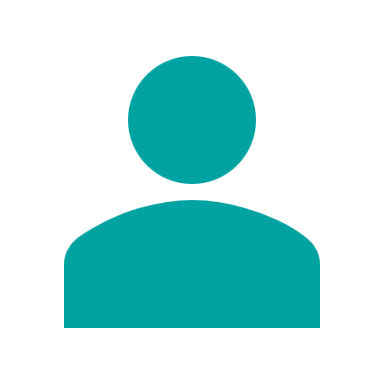 Pour Dounia, des vacances pour découvrir et rencontrer du monde
Pour Maelys, un premier départ avec son fils
3
Dounia (anonymisé) a 48 ans. Elle est célibataire, sans enfant. Avant de connaître le CS, elle partait en vacances avec des agences de voyage pour des séjours organisés en collectif. Elle a donc beaucoup voyagé : Tunisie, Baléares, New York , Canada, etc. Sa santé étant très fragile, elle préférait partir en groupe pour plus de sécurité. Sans famille, elle était toujours avec des personnes âgées qui la considéraient un peu comme sa fille. 
L’objectif de Dounia est de découvrir de nouvelles choses, de faire des vacances sportives et des visites, de rencontrer des gens. « Les vacances c’est pour s’occuper, en ayant aucun regret et voir autre chose que ma ville. Et si crise il y a, crise il y aura, que ça soit ici à rien faire ou en vacances ». 
Depuis qu’elle connaît les aides du Centre social, Dounia espère partir plusieurs fois par an pour visiter tous les départements de France.
Jane (anonymisé) a 42 ans. Elle est mariée, mère de 2 enfants de 13 et 11 ans. Avant de partir avec les aides du Centre social, elle partait chaque année quelques semaines dans la famille élargie dans le sud de la France.
 Pour elle, Les vacances servent à se retrouver en famille nucléaire. Les enfants ne participent pas aux activités du camping ou du site, ce n’est pas l’objectif; Le but est de profiter de la piscine, de faire quelques visites « du coin », d’aller à la plage. 
Le mieux pour Jane, c’est d’être en pension complète « et mettre les pieds sous la table ! »
Maelys n’est jamais partie avec son fils de 7 ans, en situation de handicap. Le départ proposé par le Centre social dans un camping est une première occasion de tester une semaine loin du domicile. Elle espère des vacances qu’elles seront reposantes et permettront de « couper » avec les différents RDV pour son fils chaque semaine. Le centre social lui propose un camping avec toutes les activités nécessaires pour son fils, une piscine et la mer pas loin, ce qui lui convient parfaitement.
Plusieurs jeunes ont été rencontrés dans un Centre Social, sur des actions d’auto-financement. Leur but, à chacun, est de profiter pleinement des vacances, en s’offrant des activités qu’ils ne font pas habituellement au quartier. 
Ce qu’ils recherchent dans les vacances, c’est avant tout de s’amuser, sortir de leur quotidien, s’évader face à l’ennui ressenti au sein du quartier « y a rien à faire ici ». Le lieu/les activités importent peu ce qui compte c’est de « sortir de quartier ».
Les choix des familles en matière de lieux, types de vacances et objectifs visés
Les Centres Sociaux proposent le plus fréquemment des départs dans les villages vacances et en camping pour de l’individuel ou du collectif. Les personnes désirent en effet voir la mer, profiter de la piscine et du soleil. Lorsque les personnes sont déjà autonomes et souhaitent partir seules, elles choisissent également plus volontiers ce type de vacances.
Pour les séniors en collectif, les voyages à la montagne « au vert », ou près de la mer sont fréquents.  Quelques séjours collectifs « culturels » sont organisés, avec des visites de musées (à la marge) et des séjours « ski » pour quelques jeunes rencontrés.
Les séjours individuels par famille ou individus se déroulent dans leur région pour les premiers départs ou pour les publics habitués à un lieu de vacances. A l’inverse, certains souhaitent découvrir et refusent de partir au même endroit plusieurs fois. Plus rarement, des séjours à l’étranger sont organisés, souvent pour les groupes de jeunes. 
Les départs se font principalement l’été, excepté certains centres qui proposent toute l’année (les centres les plus avancés dans la pratique).

Les familles attendent des vacances qu’elles leur permettent de faire une pause, de profiter de loisirs et se faire plaisir. Elles cherchent le repos ou l’aventure, ainsi que de faire des rencontres. L’aspect culturel reste à la marge, les séjours collectifs pouvant être l’occasion de visiter des musées ou effectuer des visites guidées.
3.2
22
3. Les accompagnements aux projets vacances3.3 des accompagnements variables en intensité et durée
Des durées et intensités d’accompagnement courtes pour les personnes les plus autonomes ou des séjours « clés en main »
Les profils des personnes sollicitant les aides vacances étant très vaste, les Centres Sociaux s’adaptent et peuvent proposer des modalités d’accompagnement variables.
Ainsi, pour les personnes recherchant en priorité un financement et ne souhaitant pas d’accompagnement spécifique, les Centres orientent davantage vers le dispositif BSV ou SEV. L’APV peut également être sollicité, au cas par cas. Dans ces cas-là, les Centres proposent généralement : 
Pour les accompagnements les plus légers, un échange téléphonique pour convenir du type de séjour, du lieu et échanger les informations sur le financement. Les réunions d’information ne sont pas obligatoires. La durée du suivi est généralement courte, sur 1 ou 2 mois maximum.
Certains centres exigent que les familles soient présentes aux réunions d’informations, ainsi qu’un suivi physique ou distanciel pour suivre de l’avancée du projet. L’intensité de l’accompagnement peut être plus forte, avec des points réguliers sur plusieurs semaines ou plusieurs mois.
Dans les centres sociaux proposant une offre « clé en main » à des groupes ou des familles, la durée est généralement courte et le suivi peu intense :
Par exemple au Coudray, les seniors ne sont pas ou peu associés à la construction du projet. Ils participent à un temps de bilan pour donner leur avis sur la destination choisie par l’équipe, puis le Centre Social organise le séjour. Deux semaines avant le départ, un autre temps d'information est organisé. Ce séjour clé en main  correspond aussi aux attentes des seniors, qui apprécient que tout soit organisé pour eux, ce qui est plus confortable et reposant. 

Un accompagnement plus long avec APV
Avec l’APV, les centres proposent également un accompagnement plus long, lorsque les personnes doivent créer leur projet entièrement : constitution d’un groupe lorsque le séjour est collectif, recherche de lieu, de transport, recherche d’activités, organisation et logistique sur place, etc.
C’est également l’occasion d’accompagner sur la durée les personnes ayant besoin d’être rassurées et d’avoir un suivi régulier. Dans ces cas-là, les accompagnements sont plus longs, démarrant entre3 et 6 mois à l’avance. Les habitués s’engagent parfois même dès leur retour de congés, une année à l’avance, notamment lorsque des solutions d’épargne sont proposées. Les accompagnements se font plus réguliers et intense : réunions collectives et entretiens individuels.
Pour la moitié des centres rencontrés, des actions d’auto-financement sont organisées pour venir compléter les aides. Il est alors nécessaire d’anticiper pour récolter les fonds nécessaires. Ces actions peuvent se dérouler plusieurs mois avant le séjour ou être organisées de façon ponctuelles par les centres. Les actions permettent d’accompagner de manière concrète les usagers sur des compétences d’autonomie, gestion d’un budget, organisation d’événements et travail en équipe.
FCSF –Recherche-action sur la thématique vacances
23
3
Exemples d’actions d’auto-financement, observées à travers l’étude
A Maubeuge, des actions d’auto-financement selon les compétences de chacun
A Pontault-Combault, une forte utilisation de l’auto-financement par les mères de famille
A Sorgues, des jeunes engagés dans les actions d’auto-financement
Le centre Social de Pontault-Combault est fortement impliqué sur de l’auto-financement avec comme devise : « Le CS : une aventure collective ou chacun donne et reçoit. » 
Le Centre se charge de mettre en relation des mamans avec le commanditaire de l’action d’autofinancement (un partenaire comme la Ville). Le CS permet d’organiser les actions d’auto-financement que les habitants ne pourraient pas faire seul : partenariat avec la médiathèque, buvette pour un événement, food truck, etc. Le CS leur apprend les règles d’hygiène sur place, la gestion financière. Toute une organisation par étape est prévue pour leur permettre de progresser sur de nombreux points et de gagner en autonomie.  
Une contrepartie à l’auto-financement est demandée : un engagement au bénévolat au moins deux fois dans l’année. La plupart joue le jeu. 

Les actions d’auto-financement permettent de récolter plusieurs milliers d’euros car les mamans sont  très engagées. Le centre recherche un équilibre entre celles qui sont autonomes et celles qui ne le sont pas encore, en formant des binômes pour que l’une apprenne à l’autre. Depuis plusieurs années, le Centre a des difficultés à trouver de nouvelles personnes.

L’aide au projet vacances est aujourd’hui limitée aux actions d’auto-financement, les aides à la construction des projets étant plus rares.
Le processus d’accompagnement démarre assez tôt avec une action d’autofinancement, dont l’objet est déterminé par chaque groupe. Les animatrices accompagnent le collectif par des réunions mensuelles. A partir de février, cela représente 2 jours hebdomadaires par animatrice.

Les bénéfices de chaque action sont ensuite répartis équitablement entre les familles du groupe. Cela peut aller jusqu’à 1000 € / famille. Le Centre doit réguler le fonctionnement des groupes d’autofinancement, car parfois des tensions émergent sur le niveau inégal de contribution de chacun. 

En 2023, ce sont surtout des actions de confection et de vente de repas, soit entre 100 et 170 repas vendus par groupe. Les pères s’impliquent davantage dans la négociation avec les fournisseurs, la recherche de dons, la manutention….
 
La contribution du centre aux actions d’autofinancement (apports en nature de contenants et de fournitures + temps des animatrices) est très significative. Sans cette contribution, les actions ne génèreraient qu’un bénéfice minime.
Au CESAM à Sorgues, les  actions d’auto-financement sont massivement utilisées : « nous, c’est une obligation l’auto-financement » (entretien référent). En effet, les familles n’effectuant pas de façon continue d’actions d’auto-financement, une demande de participation et d’implication est demandée (réaliser un gâteau, amener un lot à la tombola).
Un rétro planning est réalisé par un agent en fonction du nombre d’actions et des groupes sont ensuite réalisées. Les familles doivent s’engager sur 2 ou 3 actions d’autofinancement afin d’avoir l’enveloppe totale. Sur les actions d’auto-financement, le centre social prend en compte la précarité et essaye de faire participer de nouvelles familles. 

Ces actions sont rendues possibles par les liens avec les partenaires, les habitants et notamment avec le Fond de participation des habitants (FPH), un soutien financier alimenté par le Contrat de Ville(« un coup de 
Pouce ») à de petits collectifs d’habitants afin de les inciter à prendre des initiatives, à s’auto-organiser, à apprendre à monter un projet et le présenter et le réaliser. Les partenaires en général « jouent leur jeu ». Ce qui facilite en partie le fonctionnement des actions d’auto-financement c’est le bailleur qui met par exemple à disposition le matériel (eau/électricité) pour les chantiers jeunes. La mairie aussi aide à l’organisation de la chasse aux œufs ou vente de gâteau. Les kermesses sont organisées par les bailleurs au pied d’immeuble (avec l’association ITV)

Quand une action d’auto-financement est lancée, un professionnel du Centre social est présent et c’est aussi lui qui est chargé de de la gestion financière et de recueillir l’argent récolté. Il n'y a pas de montants fixés sur les actions d’autofinancement. Si le montant est supérieur alors le surplus est partagé entre tous afin qu’ils l’utilisent pour leurs loisirs.
Pour les jeunes des actions spécifiques sont proposées lors des chantiers jeunes le mercredi après-midi (exemple peinture des portes, lavage auto).
3.3
FCSF –Recherche-action sur la thématique vacances
24
Une maman en vacances pour ses enfants
Une mère explique que ce qu’elle préfère pendant les vacances, c’est se retrouver avec ses enfants. Ils passent de très bons moments ensemble, au camping. Ses plus beaux souvenirs de vacances sont  la découverte, changer d’air, la coupure du quotidien et mettre « le mode off », « penser à rien ». Par contre, ses vacances ne sont jamais reposantes : « c’est quand même un stress que de rendre le mobil-home propre à temps, faire les bagages, etc ». Elle n’est pas aidée par ses enfants pour le ménage car elle ne veut pas risquer de perdre sa caution. Elle n’a pas non plus les moyens de manger dehors tout le temps donc il faut préparer les repas. Elle arrive parfois à se lever plus tôt que les enfants, et prend le petit-déjeuner tranquillement. Ensuite ils déjeunent et vont à la piscine pendant qu’elle range. Quand elle les rejoint, c’est presque l’heure de préparer le repas du midi. Elle revient toujours de vacances fatiguée mais contente.
3. Les accompagnements aux projets vacances3.4 La place des femmes et mères de famille dans la préparation des séjours
Une responsabilité la plus souvent échue à la mère
Sur les 31 familles rencontrées en entretiens (sans compter les entretiens collectifs séniors ou jeunes associant quelques hommes), uniquement des femmes ont été interrogées. Cet échantillon de la recherche-action rejoint le constat fait par la grande majorité des référents, à savoir une faible présence des pères dans les accompagnements, hors familles monoparentales, et une responsabilité du sujet vacances revenant aux mères. Ces dernières sont principalement mères au foyer, sans activité ou monoparentales.
Les pères sont plus présents dans les séjours collectifs : « il y a un côté favorisant du séjour collectif, les papas se sentent capables mais ne partiraient pas seuls ». (Entretien référente) Pour une référente, les mères prennent cette responsabilité à cœur : « Quand ce sont des familles, ce sont les mamans qui sont en charge et certaines n’ont pas forcément envie que leurs maris s’en mêlent ».
Des vacances en priorité « pour les enfants »






Des centres peu interventionnistes sur le partage des responsabilités parentales dans les projets vacances
De manière générale, les centres interviennent peu sur les relations entre hommes et femmes et ne questionnent pas le partage des responsabilités parentales dans les couples. Il s’agit pour la plus part des centres interrogés d’une question de respect, le partage des tâches étant souvent lié à des habitudes culturelles. 
Un centre, en revanche, intervient sur ce sujet dans les accompagnements collectifs. L’intégralité de la famille doit être présente sur les temps de préparation, même les enfants. Chaque individu est inscrit dans un groupe pour la durée du séjour et les membres de la famille ne sont pas dans le même groupe. Cela peut entraîner des « situations cocasses », selon les référentes, avec des pères qui s’initient à la cuisine et des enfants qui font la vaisselle, alors que ce n’est pas une habitude pour eux. Sur place, les animateurs reprennent la situation quand ils constatent que des personnes cherchent à éviter leurs tâches. Pour les référentes, ce n’est pas tant une question de genre mais d’individus.
Un élément récurrent des entretiens avec les familles est celui du souhait des mères d’offrir des vacances « dignes » aux enfants, pour leur permettre de partir « comme les autres ». Cette envie de faire plaisir aux enfants peut se faire à leur détriment. 

Une référente témoigne : « On essaye de leur glisser de choisir des vacances avec demi-pension ou pension complète par exemple, pour qu’elles n’aient pas à s’occuper des repas sur place, mais elles ne saisissent pas la perche, on sent que culturellement c’est important pour elles de le faire, de s’occuper de leur famille de cette façon »
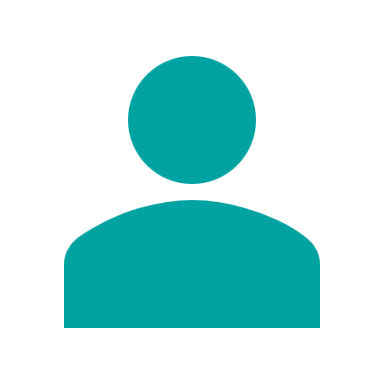 FCSF –Recherche-action sur la thématique vacances
25
3. Les accompagnements aux projets vacances3.5 Les pratiques d’utilisation des chèques ANCV et les articulations avec les autres financements
La qualité des articulations entre les différents dispositifs favorise l’accès aux vacances…
Les divers dispositifs de l’ANCV s’articulent bien entre eux, de même qu’avec les aides de la CAF ou de la MSA. Sur les 18 centres visités, 14 proposent des accompagnements avec le dispositif APV et 15 des financements VACAF. 6 bénéficient d’aides d’une collectivité locale (Ville pour la plupart mais également les départements ou Métropole). 
Aucune concurrence n’est perçue par les centres sociaux entre les différents financements. Le plus souvent, les aides de l’ANCV sont utilisées comme un complément aux aides VACAF pour équilibrer le budget via les chèques vacances ou par l’épargne bonifiée. Il peut également s’agir d’un arbitrage du centre social entre les différentes aides existantes pour décider de la plus avantageuse. Par exemple à Marseille, les séjours accompagnés sont permis grâce au dispositif APV et aux subventions de la ville, les séjours autonomes sont financés à travers les chèques-vacances, le fonds de la Métropole et l’autofinancement si besoin.
…Mais une méconnaissance de l’ensemble des aides existantes et une ingénierie financière peu maîtrisée par une partie des centres sociaux
Excepté une minorité de centres impliquée sur le dispositif vacances depuis de nombreuses années ou ayant fortement investi le sujet, les centres sociaux méconnaissent l’ensemble des aides de l’ANCV et ne savent pas s’ils peuvent cumuler les différentes aides de l’ANCV avec les aides de la CAF ou avec des aides de partenaires financiers.
De plus, les modalités de départs entre les différents dispositifs sont spécifiques et parfois confondues (par exemple : pas d’obligation de partir 7 jours comme VACAF mais impossibilité de partir plus de 7 jours au même endroit).
Les bonnes pratiques consistent à formuler clairement les modalités de financement dans le réseau, à travers une information générale et spécifique grâce aux échanges entre référent territorial de la FCSF et la personne référente vacances dans la structure, pour s’assurer de la bonne compréhension du dispositif et de l’accès effectif au droit.
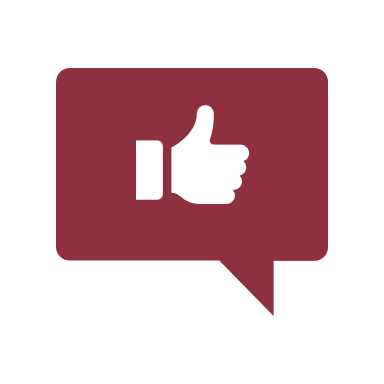 FCSF –Recherche-action sur la thématique vacances
26
3
Les difficultés remontées sur l’usage des chèques vacances
Les chèques-vacances sont principalement utilisés pour réserver le lieu. Quelques difficultés sont remontées par les bénéficiairesaux référents à la fin de leur séjour, notamment en matière de restrictions sur leur utilisation : dans les transports, les chèques ne sont pas acceptés en ligne pour la réservation de train, ils ne peuvent servir à régler les frais d’essence ou de péages. Sur les dépenses alimentaires, ils ne sont acceptés que dans quelques enseignes de supermarché (Auchan). Étant souvent refusés par les commerçants ou prestataires : « on peut pas payer en ligne avec. Pour une famille on a dû aller sur place à la SNCF. On peut pas payer le péage avec. Sur l’alimentation y a qu’Auchan qui les prend ».
Du point de vue des centres, les chèques ANCV sont reçus trop tard, les paiements des acomptes pour les réservations de camping intervenant beaucoup plus tôt. Ils souhaiteraient les avoir en amont : « entre le moment où on monte le dossier et le moment où on reçoit les chèques ANCV, il y a de gros délais. Sauf qu’entre temps les personnes doivent verser une caution auprès de l’établissement. Et parfois certains sont pas très compréhensifs, ils les menacent d’annuler leur réservation s’ils ne payent pas. Certains cas de familles qui n’ont pas pu partir car n’ont pas reçu à temps les chèques ».
De plus, leur gestion est contraignante, en raison des factures, justificatifs à fournir et devoir noter l’utilisation de chacun des chèques vacances, alors que les familles ne justifient pas toujours leur utilisation
« Ce qui est compliqué et le plus contraignant c’est de faire les bilans. Quand leur donne les chèques vacances la référente fait la répartition et note qui a lesquels. Elle récupère les factures et les garde en cas de contrôle ». 
« Je n’ai pas toujours toutes les factures, hébergement ou train oui car ils y pensent mais sur les activités, ils sont dans leurs vacances et les vivent à fond donc ils n’y pensent pas »  
Une autre pratique pour la remise de Chèques Vacances est celle du Centre Social de la Cour des miracles à Salindres. Une convention est mise en place entre le CS et la personne pour l’octroi de chèques vacances à travers une épargne bonifiée. Le montant maximum de la bonification est indiqué (630€), ainsi que les modalités d’épargne. Une fois les chèques vacances remis à la personne, un certificat d’acquisition est signé. La personne s’engage à rendre compte de l’utilisation qu’elle en aura faite et à remettre les chèques non utilisés au Centre Social.
L’obligation de récolter les factures gêne plusieurs référents qui ne souhaitent pas savoir comment les chèques ont été dépensés, la liberté étant laissée à chacun de les utiliser comme bon leur semble. Ainsi, certains optent pour la confiance, en demandant de rendre les factures sous enveloppe.
Les chèques ANCV, entre un « + » apprécié et un vrai besoin
Pour la plupart des personnes parties en vacances grâce à l’APV, les chèques-vacances donnent la possibilité de faire des activités sur place et s’offrir des sorties au restaurant. C’est un « + » apprécié, une plus-value sur les vacances, permettant de faire des activités qui ne se font pas le reste de l’année (activités équitation / jet ski, restaurants…). Les chèques permettent de donner accès à de la valeur ajoutée.
Pour certains bénéficiaires, les chèques sont essentiels pour financer le séjour. Une maman témoigne que « Sans les chèques ANCV, ça aurait été beaucoup plus compliqué. Moi je me prive parfois même de nourriture pour que mes enfants profitent et mangent dehors avec les chèques ANCV ».
La recherche-action a démontré que l’usage des chèques vacances selon les centres sociaux diffère selon les publics visés (très en difficultés et rupture sociale ou au contraire autonomie) et selon le choix des référents de « contrôler » leur usage ou laisser les personnes les utiliser à leur guise. Suite à des problématiques de compréhension de l’usage des chèques ANCV, quelques Centres sociaux ont décidé de ne plus transmettre les chèques-vacances aux personnes. Ils les utilisent pour réserver le logement. En revanche, cette pratique fait débat. Dans d’autres centres, les chèques sont donnés aux familles qui les gèrent comme elles le souhaitent, ce qui est facilitant pour le centre :  « c’est plus clair administrativement ». C’est aussi une question de respect des personnes, de « libre décision » de l’usage de leurs chèques-vacances.
Une bonne pratique consiste à expliquer précisément l’usage des chèques vacances et garder une trace administrative lorsqu’ils sont donnés aux familles.
3.5
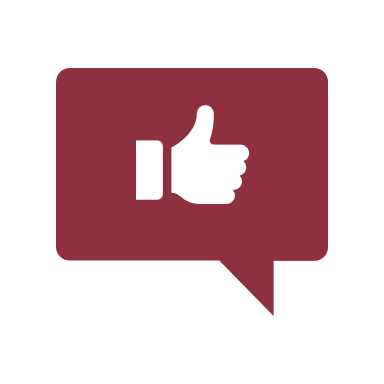 FCSF –Recherche-action sur la thématique vacances
27
4.Les impacts des projets vacances sur les personnes et les familles
28
4. Les IMPACTS DES PROJETS VACANCES sur les personnes et familles4.1 Une pratique de bilan peu développée et formalisée, limitant la connaissance des impacts
Des pratiques de bilan très hétérogènes d’un centre à l’autre
3 situations vis-à-vis des bilans ont été repérées dans les centres investigués, à travers nos observations et entretiens :
Pratique n°1 : L’absence de bilan: Dans ce cas, les centres privilégient les échanges informels, si l’occasion se présente. Le souhait peut être celui de ne pas surcharger les personnes. Dans les faits, la période de la rentrée scolaire à l’issue des vacances est chargée pour tous les secteurs du Centre social et la pratique de bilan est souvent mise de côté au profit d’autres priorités. Réussir à réunir les participants du voyage  peut s’avérer compliqué : « Les jeunes viennent me voir raconter les vacances d’eux-mêmes, d’autres lorsqu’on les croise on se pose et on en discute. Il n’y a pas de temps spécifique avec tout le monde, car les jeunes adultes sont pas tous dispos au même moment ». Enfin, les bilans prennent du temps et associer les partenaires (notamment orienteurs) n’est pas possible : « Les bilans sont énergivores, surtout si on le fait en partenariat tout le temps ». 
Pratique n°2 : Un bilan minimaliste : Les référents souhaitent avoir un retour des personnes sur leur séjour. Ce bilan peut se faire par un appel téléphonique ou demander comment ça s’est passé lors d’un échange physique, ou à travers un questionnaire très léger. Il s’agit souvent plus d’une demande de satisfaction sur le séjour en lui-même que sur l’accompagnement en amont
Pratique n°3 : Un bilan formalisé, à travers un temps de bilan collectif et/ou individuel . Une animation dédiée permet d’interroger les participants sur l’ensemble des aspects du séjour et de l’accompagnement. Cela permet de construire la suite, lorsque les personnes souhaitent repartir ou pour un prochain groupe. Les référents des Centres mettant en place ces bilans jugent la pratique très positive. Elle peut donner envie à d’autres de partir lorsque le bilan est plus largement ouvert à tous les volontaires, partis ou non. Le plus souvent, il s’agit d’un temps convivial (autour d’un repas, en regardant les photos) et d’un partage d’expériences apprécié par les  familles ou les individus. Pour les enfants, quelques centres leur proposent de faire un dessin : « dessine-moi ton séjour ».
Des impacts perçus mais peu objectivés 
Les bilans formalisés étant peu répandus, les impacts étudiés sont difficilement quantifiables et n’ont pas été pondérés. Les impacts décrits dans cette partie ont été repérés à partir des entretiens avec les professionnels et les bénéficiaires.  Toutefois, mieux connaître les impacts est un souhait des centres, qui se questionnent sur la meilleure façon de les connaitre : « C’est difficile à quantifier mais on peut l’observer  »,  « L’implication des familles dans l’autres projets du CS, c’est difficile de savoir si c’est suite au départ en vacances, des fois mobilisés en même temps sur d’autres choses. Est ce que ca vient vraiment des séjours ? ».
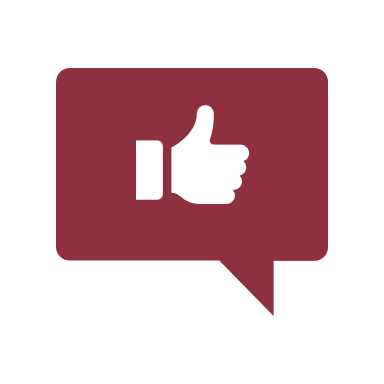 Pour connaitre les impacts, la pratique du bilan s’avère la plus efficace. Ce bilan peut prendre différentes formes (individuel, collectif, questionnaire, repas, soirée…). Le bilan peut être l’occasion de clôturer certaines formalités administratives ou engager la discussion sur d’autres sujets et besoins pour les familles. Il permet aussi de lever des freins à l’engagement en faisant se rencontrer anciennes et nouvelles familles.
FCSF –Recherche-action sur la thématique vacances
29
Laura, aujourd’hui administratrice du centre social
Laura, 52 ans, maman solo de 4 enfants, a connu le centre social en 2010 quand son fils est entré à la halte-garderie. Elle s’est progressivement engagée dans des activités pour elle-même, à travers notamment les tables d’hôtes et le théâtre. C’est grâce à l’animatrice famille qu’elle a découvert la possibilité de projets vacances accompagnés par le centre social. Peu rassurée au début car n’étant jamais partie en vacances avec ses enfants, l’accompagnement en proximité du centre social et les échanges avec d’autres familles déjà parties l’ont aidée à franchir le pas. Laura est partie 6 fois en vacances avec l’appui du centre social jusqu’à devenir pleinement autonome dans son organisation. Au fur et à mesure du temps, son ancrage et son implication dans la vie du centre social se sont intensifiés jusqu’à devenir administratrice au printemps 2023.
4. Les IMPACTS DES PROJETS VACANCES sur les personnes et familles4.1 Les impacts de la préparation des séjours
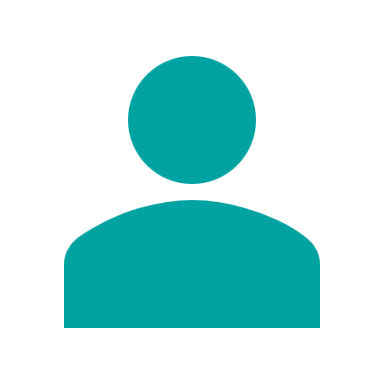 Une acquisition d’autonomie, à travers les démarches à effectuer
La mise en place d’un accompagnement en amont des séjours permet l’acquisition progressive d’une autonomie pour les publics et familles les plus en difficultés ou n’étant jamais partis en vacances. Cette acquisition d’autonomie passe par plusieurs actions mises en place par les centres sociaux  : 



Ainsi, selon le degré d’investissement des personnes dans la préparation de leur séjour, les impacts peuvent être multiples :
Une capacité d’organisation
Une capacité de projection, du fait de la préparation des séjours, de l’épargne à constituer
Un gain de confiance en soi, se sentir capable d’organiser un projet, de s’impliquer dans des actions collectives ou individuelles
Une solidarité, entraide et un rôle d’accompagnement d’autres personnes par la suite
Une acquisition de compétences (utilisation de logiciels comme Canva pour promouvoir l’action d’auto-financement, compétences financières pour gérer la trésorerie de l’action, etc.)
Ces impacts s’apprécient sur le long terme : « On observe de belles progressions d’autonomie, mais l’équipe observe qu’il faut autour de 5 ans pour une véritable autonomie » (Entretien référente). En effet, partir plusieurs années permet aux personnes de monter leur budget, savoir quelles actions mettre en place, et de prendre des initiatives.
FCSF –Recherche-action sur la thématique vacances
30
4
Un engagement au Centre social et dans les activités proposées
Les accompagnements collectifs pour les départs individuels ou collectifs ont une forte valeur ajoutée, en ce qu’ils combinent des impacts sur le court terme et sur le long terme en matière d’engagement dans le Centre Social : 
Sur le court terme, une solidarité et une entraide entre participants est évidente tout comme la sortie de l’isolement pour certains et le développement du lien social pour tous, principalement dans la mise en place d’événements et d’actions d’auto-financement. Cette collaboration peut contribuer à motiver un engagement plus long terme au sein de la structure
Sur le plus long terme, les personnes impliquées dans un projet ponctuel de vacances peuvent décider de continuer à s’engager dans de nouveaux projets, au sein du Centre social. Les personnes les plus volontaires et disponibles sont motivées par un sentiment de reconnaissance et de redevabilité envers le Centre Social de les avoir accompagnés, souvent sur une longue durée, et s’engagent dans le centre social, proposent de nouvelles activités. A terme, une minorité s’engage en tant que bénévoles, parfois même au CA de l’association par exemple.
Une fierté, un projet abouti et une volonté de repartir
L’aboutissement du processus d’accompagnement est le départ en vacances. Une fois revenues, les familles ou les personnes (jeunes, personnes seules, etc), manifestent une fierté d’avoir réussi à mener le projet au bout et souhaitent repartir seules ensuite, sur des projets personnels ou accompagnées dans la préparation par le Centre social.
Un « parcours » se dessine alors, grâce aux aides mobilisées par les Centres Sociaux, d’un accompagnement renforcé en collectif à des départs seuls : « Ca pourrait être intéressant d’ailleurs de communiquer en direction des familles sur cette notion de « parcours », ca peut les aider à se projeter sur la suite, les encourager à aller plus loin » (Entretien référente).
Des projets vacances qui nourrissent la dynamique du centre social
A Mauléon, les professionnels du centre social font le constat d’une multitude d’impacts positifs aux départs en vacances des familles et de seniors construits collectivement, en particulier un vrai engagement dans la dynamique de la structure:
Des suites des temps de bilan émergent des nouvelles initiatives :
Un groupe de mamans solos qui s’est rencontré dans ce cadre a eu envie de continuer à travailler ensemble pour se donner du « répit » et s’accorder des temps de bien-être et sont accompagnées en ce sens par le centre social
Un atelier « chanter pour se faire plaisir » a été initié suite au voyage d’un groupe de seniors car ils avaient apprécié de chanter des chansons d’avant pendant le séjour
Une action « piscine accompagnée » a également été lancée suite à des envies exprimées par les seniors d’apprendre à nager ou à parfaire sa pratique. Le centre social a fait le tour des piscines, identifié un kinésithérapeute à la retraite et réussi à mobiliser 2 auxiliaires de vie sur cette activité qui perdure toujours et a beaucoup de succès.
4.1
31
FCSF –Recherche-action sur la thématique vacances
4. Les IMPACTS DES PROJETS VACANCES sur les personnes et familles4.2 Les 3 grands registres d’impacts des vacances sur les personnes et familles
Des impacts multiples et positifs perçus à l’issue des vacances
Les impacts des vacances sur les personnes et les familles sont perçus à l’issue des vacances et peuvent être de plusieurs ordres. Ces impacts sont classés en trois registres distincts et non exclusifs entre eux. A travers les  entretiens, ces impacts ont été exprimés par les familles elles-mêmes et par les professionnels des Centres Sociaux. 
En synthèse, les 3 types d’impacts, déclinés par la suite catégorie par catégorie et illustrés d’exemples concrets.
FCSF –Recherche-action sur la thématique vacances
32
4
Les impacts personnels, en matière de bien-être
Paula, mère d’un garçon de 8 ans, en situation de handicap
Un départ avec l’ l’Aide aux Vacances des Enfants Protégés (AVEP)
Une famille d’accueil est partie en vacances cette année pour la première fois grâce au dispositif de l’ANCV « Aide aux Vacances des Enfants Protégés ». Cette famille d’accueil est composée d’un enfant de 19 mois et d’un enfant de 5 ans, n’étant pas de la même fratrie. Au regard des aides insuffisantes de l’ASE pour partir en vacances avec les deux enfants, la responsable a entendu parler des séjours vacances par sa fille, qui travaille au Centre social. Elle a donc choisi de partir en camping, avec de nombreuses activités proposées pour les enfants, l’objectif étant de profiter pleinement du moment présent. Pour la famille d’accueil, c’était une « super expérience, même s’il n’y a pas d’impacts très visibles au-delà de la joie sur place. C’est du plaisir à l’instant T ».
Paula est partie cette année grâce à l’accompagnement du Centre Social. Elle a choisi le camping, avec de nombreuses activités pour son fils. Leur quotidien est composé de rendez-vous médicaux, de suivis au CMP et de rendez-vous avec les travailleurs sociaux. Pour Paula et son fils, les vacances d’une semaine sont un moment « de pause », de répit pour eux deux, loin des obligations.
Le bien-être : Ces effets des vacances sur les personnes sont immédiats. Il s’agit d’un bien-être trouvé pour les familles, les jeunes et les séniors. « Couper du quotidien » et « s’aérer la tête », « oublier ses soucis » sont les effets les plus exprimés par les personnes interrogées qui déclarent avoir pris  du bon temps, loin de leur lieu de vie. Pour les professionnels, cet impact est visible puisque les personnes reviennent de vacances « rayonnantes » (entretien référente) avec  « de l’énergie, du peps ». Ce constat est similaire quel que soit le type de séjour (individuel ou collectif), le lieu (à la mer, la montagne, la ville…), les profils des vacanciers et les dispositifs utilisés. 
Cet impact principal sur le bien-être, s’il est fortement ressenti au moment des vacances, ne dure toutefois pas dans l’année. Les difficultés du quotidien « reprennent vite le dessus » (entretiens familles). L’impact long terme perçu est celui des souvenirs conservés, qui peuvent donner l’envie de repartir l’année suivante.
La découverte : pour les parents et les enfants d'un nouveau lieu (région) et d’un environnement (mer ou montagne) est un vrai « bol d’air frais » (entretien maman), une possibilité de quitter le quotidien. Pour les jeunes, la possibilité de découvrir de nouvelles activités est une façon de « s’amuser », « profiter », en prenant l’air. 
La découverte d’une culture ou du patrimoine national est secondaire. Ce n’est pas le sujet le plus investi par les familles et les centres sociaux. Les initiatives sont ponctuelles et dépendantes d’un projet spécifique (visite d’une ville, visite d’un musée).
Ainsi, par exemple, des jeunes ont pu choisir de partir à Londres pour quelques jours, des participants de séjours collectifs ont pu visiter un musée pendant leur séjour à la montagne ou à la ville, un projet de visite du Sénat a pu être planifié. Ces vacances sont le plus souvent financé par la CAF mais des compléments de l’ANCV peuvent être mobilisés selon les situations.
Le répit : nomment dans les séjours collectifs, lorsque les familles ont le sentiment d’avoir une charge quotidienne partagée et allégée (ménage, cuisine, courses, déplacements facilités...). Certaines mères de familles disent « avoir soufflé », loin de certaines préoccupations administratives ou familiales.
4.2
FCSF –Recherche-action sur la thématique vacances
33
4
Les impacts personnels, en matière d’évolution personnelle
La (re)prise de confiance en soi : pour plusieurs mamans monoparentales rencontrées en entretien, les projets vacances ont permis une vraie remontée de l’estime de soi et de la confiance en soi. Sortir de son isolement en interagissant avec d’autres familles, construire un projet ensemble, apprendre à gérer un budget et arriver petit à petit à faire soi-même… « ca m’a transformée, avant j’étais pas comme ça, j’angoissais de parler aux gens. Je suis fière de partir en vacances, c’est moi qui fait les démarches, qui fait l’épargne. Aujourd’hui je sais tout faire, je sais que je suis capable! » (Entretien mère)
Les effets perçus sur la santé : ils sont principalement recensés pour les séniors ou les mères de familles : « Sur les seniors, c’est incroyable ce qui se passe chaque année, à la fois collectivement avec des liens resserrés entre les personnes, mais aussi des effets sur la santé, avec des personnes qui nous disent qu’elles se sentent mieux et prennent moins de médicaments » (entretien référente). « Si je marche au bord de mer ça sera le meilleur des médicaments » (Entretien  sénior, Paris). Quant aux mères, elles peuvent prendre conscience de leur envie de prendre soin d’elles, en tant que femmes (entretien Référente).
L’évolution des comportements et habitudes de vie : Les séjours jeunes ou intergénérationnels sont le plus souvent accompagnés en amont du projet et sur site. Ils sont une occasion pour les animateurs et animatrices de déceler des problématiques et de les traiter pendant le séjour, de façon plus apaisée (par exemple le rapport à l'alimentation, le sommeil ou l’hygiène). Ainsi, plusieurs référents ont vu les comportements et habitudes des jeunes évoluer pendant le séjour.
L’évolution de la concentration et du rapport à l’école : indiqué par une mère, cet impact reste rare mais est la conséquence directe du séjour vécu : « Ca a changé beaucoup de choses, avant ma fille avait des difficultés de comportement à l’école, j’étais souvent appelée par l’école car elle avait tapé quelqu’un et restait isolée. Sur notre premier départ en vacances, ma fille s’est fait des copines avec qui elle continue d’échanger 1 an après. Depuis, ça va beaucoup mieux à l’école, elle est plus apaisée, la scolarité se passe bien et elle a des copains ». (entretien mère)
4.2
FCSF –Recherche-action sur la thématique vacances
34
Sonia, maman de 2 enfants, envisage les vacances uniquement avec sa famille
4
Asma, une maman divorcée, attendant avec hâte de passer du temps avec ses enfants
Asma est une maman célibataire de 4 enfants de 17, 13, 9 et 7 ans. Le type de séjour qu’elle préfère est avec ses enfants : « c’est un moment convivial, de joie, de découverte ensemble mais ailleurs. C’est moi et mes enfants ». 
Elle est partie plusieurs fois avec l’accompagnement du Centre Social, chaque fois en camping pour toute la famille, l’été en juillet ou août (juillet étant moins cher), près de la mer dans des campings avec piscine. L’objectif est de changer d’air, profiter en famille et prendre la route. : « En voiture, c’est moi qui conduis. J’aime regarder la nature tout autour, ça m’apaise, ça me permet d’évacuer. La dernière fois j’ai fait 600 ou 700 km, ça m’a fait du bien et ça crée de bons souvenirs avec les enfants. J’adore les pauses sur les aires de repos, on prend le petit café, le petit-déjeuner, il y a l’aire pour jouer ». 
Asma apprécie qu’au retour les enfants parlent et veulent tout raconter à leurs copains. Ils sont contents de rentrer au quartier pour tout raconter et se rappeler les souvenirs de vacances.
Sonia est mère de deux enfants de 13 et 11 ans. Elle considère que les vacances sont uniquement pour la famille. Elle est déjà partie en collectif, avec un groupe avec lequel elle s’entendait bien. Elle a apprécié car ça s’est très bien passé, mais elle préfère partir avec sa famille : « Les vacances servent à se retrouver en famille nucléaire. Les enfants ne participent pas aux activités du camping ou du site ».
Ce qu’elle trouve positif, c’est que ses enfants ont toujours envie de venir avec leurs parents. Ils réclament les vacances.
Registre n°2 - Les impacts sur les relations intra-familiales
Partir en vacances permet de « déconnecter du quotidien » avec sa famille dans un lieu propice à la détente. Les relations évoluent, elles sont plus apaisées. L’objectif de certains parents est donc prioritairement celui de passer du temps en famille. Le choix est le plus souvent celui du séjour individuel :
Les séjours permettent spécifiquement aux mamans les plus investies de « lâcher-prise », grâce à un repos conduisant à une prise de recul sur la vie quotidienne. Le bien-être personnel favorise le bien-être familial. 
Pour les parents qui appréhendent ce temps seuls avec leurs enfants, sans savoir comment les relations évolueront, les campings sont un lieu privilégié pour favoriser les rencontres, dans les activités ou avec les voisins. 
Le séjour collectif peut aussi être une bonne alternative pour : 
Permettre aux enfants de rencontrer des amis et de passer du temps entre eux
Permettre aux parents d’échanger entre eux sur la parentalité, les difficultés rencontrées et bénéficier d’un échange de pratiques entre parents. Toutefois, ces échanges peuvent être perçus comme positifs mais s’avérer aussi conflictuels, lorsque les visions divergent. Les référents ont alors un rôle de régulateurs et d’apaisement entre familles dans ces situations. 
Sortir des habitudes familiales quotidiennes, comme le temps passé devant la télévision.
4.2
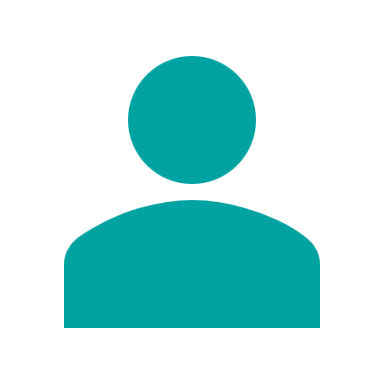 FCSF –Recherche-action sur la thématique vacances
35
4
Les impacts sur la vie de quartier, les relations inter-familiales et sociales
Les impacts sur la vie de quartier, les relations entre familles et plus largement entre les habitants s’apprécient principalement à travers les départs collectifs. Les groupes pour les séjours collectifs réunissent:
Des personnes se connaissant et souhaitant partir ensemble en vacances. Dans ce cas, les relations sont déjà construites (grâce au café des séniors, commission parents ou connaissances hors activités du CS) et l’impact se rapproche du sentiment de bien-être évoqué précédemment, d’évasion et de « défoulement » entre pairs : « C’est aussi la détente et le relâchement « on peut chanter, se défouler, se lâcher car on est qu’avec des gens de notre âge, on se connait » (Entretien collectif séniors à Paris).
Des personnes orientées par le Centre social, apprenant à se connaître pendant le séjour. les seniors et les personnes les plus isolées, les vacances sont une occasion heureuse d’expérimenter la vie en collectivité. Bien que parfois délicat (habitudes différentes de vie, apprentissage de la vie en collectivité), cela peut s’avérer très utile pour favoriser les relations dans le quartier et l’interconnaissance. Une sénior partie en séjour collectif explique que depuis le séjour intergénérationnel, « les jeunes disent bonjour » quand elle les croise dans la rue. Les vacances ont donc un impact puissant de lutte contre l’isolement et de création de lien social. 
Toutefois, partir avec le voisinage reste un impact « à double tranchant ». Alors que certains préfèrent partir avec les connaissances du quartier (par exemple Sorgues ou Saint-Quentin-la-Poterie), d’autres n’envisagent pas cette option. Par exemple à Maubeuge, les mères témoignent apprécier de ne plus être sous ce regard du voisinage et faire des sorties qu’elles ne se seraient pas autorisées en restant à Maubeuge, « car ce ne se fait pas ! (…) On préfère partir en individuel parce qu’on a besoin de sortir du quartier » (Une maman).
Concernant les séjours accompagnés sur place, ils sont une opportunité très importante de créer du lien avec les personnes, bénévoles ou adhérentes au Centre Social. Les temps d’accompagnement permettent aux professionnels et bénévoles de tisser des relations de confiance et d’initier une dynamique collective (par exemple, dans des séjours, les parents échangent sur leur éducation parentale, sous forme de « commission parentale ») . Ils favorisent les engagements au Centre Social par la suite du séjour, soit par une meilleure connaissance des référents, soit par un attachement aux autres vacanciers participant également aux activités du CS. 
Au-delà d’un engagement au sein du CS, partir en vacances peut également aboutir à une inscription dans une autre association sportive ou culturelle, les personnes ayant testé de nouvelles activités pendant le séjour et souhaitant poursuivre une pratique à l’année longue : « c’est un tremplin pour des inscriptions dans des associations sportives ou culturelles ». (Entretien référent)
Avec les départs individuels, les familles ou personnes isolées peuvent rencontrer d’autres familles et créer du lien dans les campings ou les villages vacances. Les meilleurs souvenirs des vacances concernent fréquemment la rencontre d’autres personnes, parfois de nationalités différentes : « J’ai fait à manger aux autres personnes, il y avait des français, des anglais, des allemands. Après, eux aussi ont apporté leur nourriture, on a partagé ». Pour les enfants, rencontrer d’autres familles est une occasion de se faire des amis. Certaines amitiés peuvent durer au-delà du séjour. Une maman témoigne qu’avec une famille rencontrée en vacances et habitant à l’autre bout de la France, ils ont décidé de se revoir d’année en année. C’est l’occasion pour les enfants de voyager et d’être logés à moindre coût.
4.2
FCSF –Recherche-action sur la thématique vacances
36
5. Les IMPACTS DES PROJETS VACANCES sur Les Centres sociaux, les partenaires et le territoire
37
5. Les IMPACTS DES PROJETS VACANCES sur les centres sociaux, les partenaires et le territoire5.1 Des impacts peu questionnés mais importants pour les Centres Sociaux
Des impacts généralement peu questionnés par les Centres sociaux
La question des impacts est souvent soulevée et interrogée pour les bénéficiaires des actions. En revanche, les impacts des projets vacances sur les professionnels eux-mêmes et sur les Centres Sociaux est moins évidente pour les interlocuteurs interrogés. Il n’existe pas aujourd’hui de pratique de bilan collectif, à l’échelle des CS pour repérer les impacts positifs sur le Centre et les personnes impliquées, bénévoles ou professionnels. De manière générale, les projets vacances ne constituent pas un objet majeur pour les CS qui n’envisagent pas les impacts plus généraux de ces projets sur l’ensemble de la structure. Les centres attendent donc de la recherche-action des éclaircissements sur ces questions.
Des impacts perçus sur la dynamique du Centre Social
Pour les centres ayant le plus avancé dans la réflexion, les premiers effets mentionnés par les référents et les directions est l’évolution des pratiques professionnelles. L’accompagnement aux projets-vacances implique d’être à l’écoute des personnes, de repérer des freins éventuels, de rassurer, de rechercher des informations, etc. Toutes ces compétences évoluent au fur et à mesure de la vie professionnelle et peuvent être approfondies grâce à un accompagnement sur les vacances, qui nécessite de prendre les individus dans leur globalité. 
C’est ce qu’affirme cette directrice : « Les vacances, c’est un  « produit d’appel » souvent, et qui ouvre énormément de champs d’accompagnement (question du budget, vie conjugale, vie pro/vie privée …) C’est un sujet plaisant celui des vacances mais l’objet reste délicat car il touche à plein d’autres sujets. Ce projet permet d’arriver beaucoup plus à avancer et à rendre acteur les gens dans les solutions qu’ils choisissent. C’est un projet sans contrainte ! C’est magique les vacances en famille, on a des résultats qu’on n’aurait pas ailleurs sur l’ouverture des sujets abordés »
Pour une référente, la posture et les compétences professionnelles évoluent « On apprend par la diversité des profils, des familles, on a plus de recul sur la manière d’orienter, de réorienter. On a une perception plus rapide sur comment on va s’y prendre avec elle. Ca nous donne des compétences transversales hors du projet vacances sur l’accompagnement des familles et la détection des besoins / des compétences existantes et à travailler. C’est un vrai accompagnement social, pur et dur ». 
Les professionnels impliqués sur la thématique vacances questionnent souvent leurs pratiques, se remettent en question. Ces défis sont peu partagés à l’échelle du Centre social, or, ils sont riches et pourraient être essaimés à l’ensemble du Centre Social, faisant ainsi évoluer les pratiques de l’ensemble des professionnels. 
Enfin, les actions vacances peuvent conduire à toucher un public plus large que les adhérents, faisant ainsi connaître le Centre Social et ses accompagnements à l’ensemble des habitants. Cela se vérifie d’autant plus lorsque les centres ouvrent largement leurs accompagnements sans limitation.
FCSF –Recherche-action sur la thématique vacances
38
5. Les IMPACTS DES PROJETS VACANCES sur les partenaires et le territoire5.2 Les freins des Centres Sociaux à lever
Les freins administratifs et techniques 
Plusieurs centres manifestent une frustration quant aux impacts négatifs repérés sur leur organisation. Des freins administratifs, techniques, viennent perturber la bonne conduite de la mission. Les centres expliquent notamment rencontrer des difficultés dans la réception tardive des chèques ANCV, nécessitant d’avancer des frais conséquents pour réserver des séjours. De plus, les sites internet, notamment pour BSV, restent peu pratiques à utiliser. Les familles sollicitent fréquemment les centres pour de l’aide technique. 
Une activité « chronophage » à certaines périodes de l’année
L’activité  d’accompagnement aux projets vacances doit être anticipée car elle peut s’avérer « chronophage » pour les référents lorsque le projet doit être créé et que les personnes sont hésitantes : « Quand une famille sait où elle veut aller ça va. Mais certains n’ont pas de destination précise en tête, ils ont énormément de critères (veulent la mer, une piscine), et ils n’ont pas de permis… là ça prend beaucoup de temps » (Entretien référente).
La mise en place de réunions d’informations et de préparation pour les séjours collectifs est un temps important et considérable à certaines périodes.
FCSF –Recherche-action sur la thématique vacances
39
5. Les IMPACTS DES PROJETS VACANCES sur les partenaires et le territoire5.3 Des impacts faiblement repérés sur le territoire
Des projets vacances qui nourrissent la dynamique du centre social
Une vision limitée des impacts des projets vacances sur les partenaires de territoires et leurs relations
La question du partenariat suscite peu d’engouement de la part des Centres. La quasi-totalité des Centres affirme ne pas être suffisamment reconnus sur le champ vacances (excepté par la CAF, premier partenaire financier), même ceux engagés dans la démarche depuis de nombreuses années et accompagnant plusieurs projets par an. Toutefois, cette vision reste limitée du fait d’une absence de retours et d’instances dédiées aux projets vacances sur les territoires. 
Interroger les partenaires financiers et opérationnels des structures pourrait permettre de recueillir leur point de vue mais leur nombre reste faible. Les partenaires financiers ou opérationnels (partenariat d’actions) sont peu nombreux :
Côté financier, la CAF est le premier partenaire. La MSA est parfois citée, de façon minoritaire, de même que les institutions (Ville, Métropole). Ces partenaires participent moins aux événements du Centre Social et aux actions d’auto-financement.
Côté opérateurs, les premiers partenaires sont les orienteurs, les travailleurs sociaux (MDM, CCAS, éducateurs spécialisés…). « Sur l’accompagnement le CS s’occupe du budget de la famille, sauf si c’est l’assistante sociale qui s’en charge. C’est un travail tripartite ». (Saint Priest). Mais on voit aussi que pour certaines assistantes sociales, les vacances ce ne sont pas une priorité, elles estiment que partir en vacances ce n’est pas une bonne idée quand la situation financière de la famille n’est pas stabilisée et du coup des fois ne donnent pas les informations (Chazelles sur Lyon)
Les centres de vacances et lieux d’hébergement sont souvent cités comme partenaires / prestataires. 
Pour la mise en place d’actions d’auto-financements, des associations peuvent être impliquées (Secours Catholique, associations sportives, etc.) de même que les bailleurs ou les structures locales (Médiathèque, théâtre). Les auto-financements mobilisent et impliquent davantage les partenaires de territoire sur la thématique vacances. Certains centres questionnent leur « dépendance » aux partenaires pour leurs actions d’auto-financement, qui permettent de récolter des fonds importants pour les départs en vacances et au-delà les activités du Centre.
Certains Centres sociaux regrettent « être seuls » sur la thématique vacances, parmi les autres centres de la région qui ne mettent pas en place ces accompagnements. Pourtant, de nombreux usagers souhaiteraient être accompagnés par un centre plus proche de chez eux et doivent effectuer du trajet pour bénéficier de l’accompagnement (ou abandonnent). Une plus grande communication sur les projets-vacances et la constitution d’un réseau régional d’échanges de bonnes pratiques et d’orientations mutuelles serait apprécié.
A La Rochelle, les projets vacances participent au renforcement du partenariat sur le territoire. Le centre social a ainsi développé de nouveaux liens avec des associations caritatives intervenant auprès de personnes en grande exclusion, immigrées, afin de voir comment il serait possible de leur permettre à elles aussi de partir en vacances. Par ailleurs, la mise en place en 2024 d’un comité local de la parentalité des acteurs du territoire est vue comme une occasion de donner encore plus à voir l’engagement sur le droit aux vacances du centre social.
FCSF –Recherche-action sur la thématique vacances
40
5. Les IMPACTS DES PROJETS VACANCES sur les partenaires et le territoire5.3 Des impacts faiblement repérés sur le territoire
Une reconnaissance appréciée par les centres les plus au contact de partenaires, mais sur laquelle les centres ne veulent pas forcément capitaliser
Lorsque les Centres déclarent être reconnus comme des acteurs œuvrant sur le champ des vacances, ils restent toutefois frileux quant à l’idée de se faire connaître davantage. Ils rappellent que la mission des Centres sociaux se veut généraliste et qu’ils ne souhaitent pas devoir se spécialiser dans les projets vacances et faire face à une hausse de la demande impossible à prendre en charge. La volonté est de garder la maîtrise du ciblage et  de la manière d’accompagner propre aux centres sociaux. 
« On échange avec la Mission locale de l’information mais c’est pas assez poussé. Mais on ne cherche pas forcément à se faire connaître, on n’a pas besoin d’avoir des jeunes orientés, sinon on a trop de dossiers ». (Entretien référente)
FCSF –Recherche-action sur la thématique vacances
41
6. Conclusions
Un droit aux vacances mis en œuvre de façon différencié dans le réseau des centres sociaux
Les centres sociaux rencontrés ne donnent pas les mêmes objectifs aux départs en vacances. Pour certains, l’accès au droit aux vacances est une fin en soi, ce qui oriente généralement les pratiques des professionnels vers un accompagnement plus léger des personnes, un ciblage vers des publics plus autonomes et le montage de séjours souvent « clé en main ». Cette orientation donnée aux projets vacances répond néanmoins à un besoin manifesté par certains habitants, à la recherche de répit et de repos et ne souhaitant pas nécessairement se mobiliser sur la phase d’organisation. 
Pour d’autres centres sociaux, dans la droite ligne de l’orientation nationale, les vacances sont un levier d’accompagnement des publics vers l’émancipation dans une logique de développement du pouvoir d’agir. A partir d’une analyse fine de la situation des personnes et de leurs problématiques, les professionnels adaptent leurs pratiques et le temps dédié à l’accompagnement et mobilisent souvent le collectif et l’expertise des pairs comme moyens de lever les freins au départ. Dans ces cas-là, on observe généralement un ancrage plus important du droit aux vacances dans le projet et l’organisation des structures, avec un objet travaillé de façon plus transversale et plus partagée et évalué de façon plus structurée et participative.
Il est à noter que ces deux logiques peuvent par ailleurs être mobilisées au sein d’un même centre social, de façon complémentaire, permettant de travailler de façon différente et adaptée au plus près des besoins, envies, et réalités des publics et ce, dans une logique de parcours d’autonomisation des personnes/familles.
Des impacts importants et nombreux identifiés, pouvant être davantage objectivés 
La recherche-action a permis de mettre en lumière, sur l’ensemble des personnes bénéficiaires rencontrées, des effets positifs des départs en vacances, généralement sur l’instant et le court-terme : des personnes faisant part d’un bien-être ressenti, de liens familiaux resserrés et d’une fierté de pouvoir partir en vacances comme les autres et offrir cela à leurs enfants. Pour les centres sociaux accompagnant les projets vacances de façon plus collective et sur la durée à travers un parcours construit intégrant une dimension évaluative, d’autres impacts ont pu être identifiés qui s’inscrivent plus sur le moyen/long terme : développement de compétences et phénomène de réassurance permettant aux personnes d’avancer dans leur cheminement personnel dans d’autres aspects de leur vie mais aussi contribution à la dynamique de la structure, avec l’émergence d’initiatives, de nouveaux projets, d’offres de bénévolat, avec un attachement particulier au centre social et l’envie de s’y investir plus intensément. 
Néanmoins, la richesse de ces impacts et le degré de causalité du seul accompagnement sur les projets vacances s’avèrent difficiles à appréhender pleinement, du fait de pratiques de bilans très hétérogènes au sein des centres rencontrés. Par ailleurs, les impacts en interne aux centres sociaux sont globalement peu ou pas questionnés dans les pratiques évaluatives tout comme les effets sur les territoires et les partenaires locaux. Très centrés sur l’accompagnement des habitants et les bénéfices pour les personnes et souhaitant garder leur autonomie dans le déploiement des projets, les centres sociaux ne voient pas nécessairement l’intérêt de pleinement intégrer cette dimension, qui pourrait pourtant contribuer à alimenter la démonstration de leur utilité sociale auprès des partenaires d’action et financeurs.
FCSF –Recherche-action sur la thématique vacances
42
7. RECOMMANDATIONS ET pratiques inspirantes identifiées
A l’attention des centres sociaux 









-
43
7. RECOMMANDATIONS ET pratiques inspirantes identifiées
A l’attention des centres sociaux 









-
44
7. RECOMMANDATIONS ET pratiques inspirantes identifiées
A l’attention des centres sociaux 









-
45
7. RECOMMANDATIONS ET pratiques inspirantes identifiées
A l’attention de la FCSF 









-
46
8. Liste des fiches « pratiques inspirantes » identifiées
Ancrer le droit aux vacances dans le projet associatif de la structure
- le projet spécifique du CS Christiane Faure à La Rochelle
- la mise en place d’une commission séjour aux csx du Pays Mauléonais

Accompagner un parcours « voyage » avec les familles/personnes concernées
- les différentes formules construites par le CS de Chambéry
- les 5 ateliers des csx du Pays Mauléonais

Favoriser un engagement réciproque entre la structure et les publics sur les projets vacances
- modèle de contrat d’engagement (CSC Pauline Kergomard à Verdun)
- convention de remise et usage des chèques vacances (CS Chazelles sur Lyon)

Mobiliser l’auto-financement comme levier des projets vacances
- CS CESAM à Sorgues ou CSC de Pontault Combault 

Accompagner les professionnels et habitants dans une co-construction des projets en proximité
- les 4 « valises » du centre social Christiane Faure à La Rochelle
47
Recto
VERSO
9. EXEMPLE DE FICHE PRATIQUE
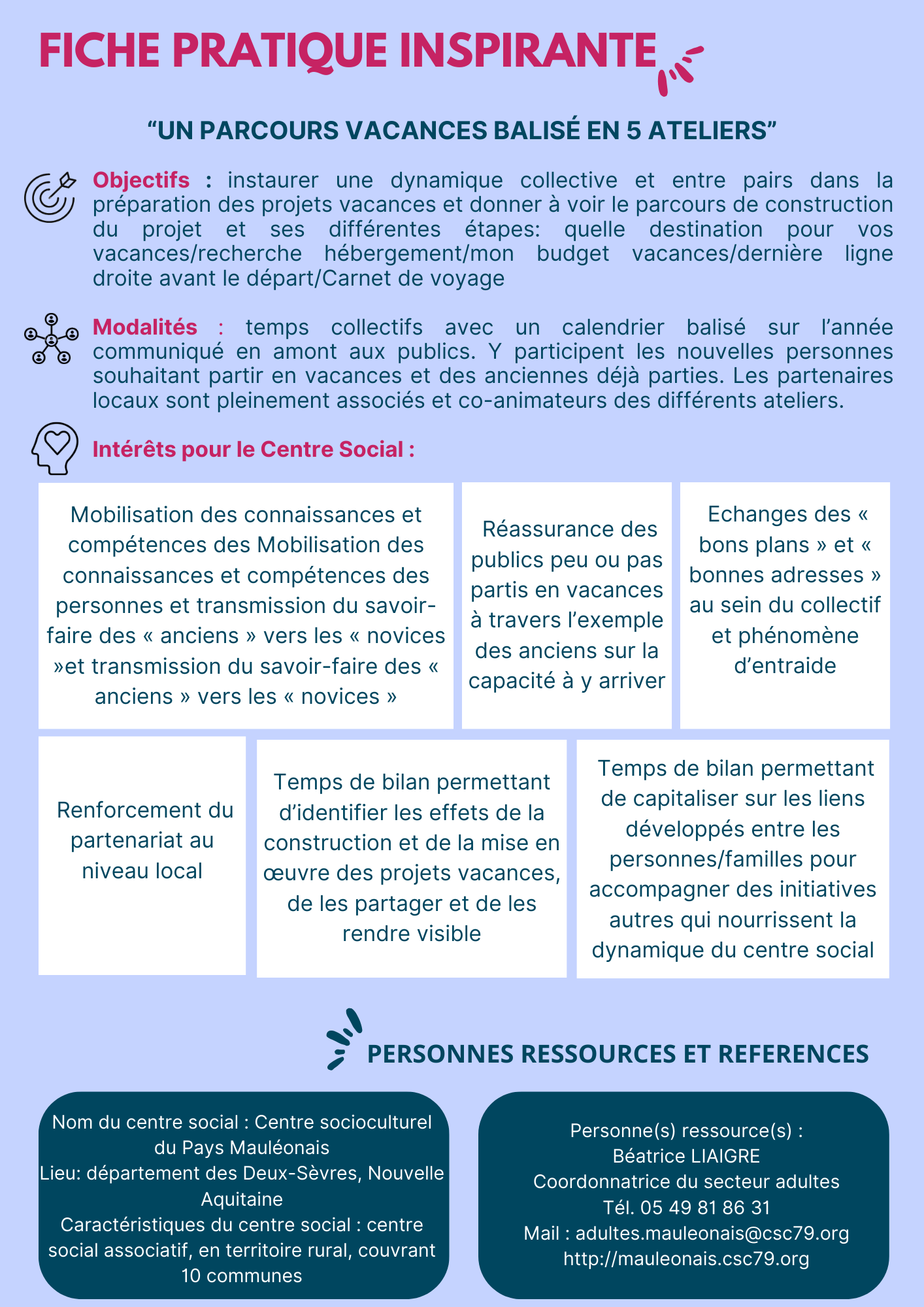 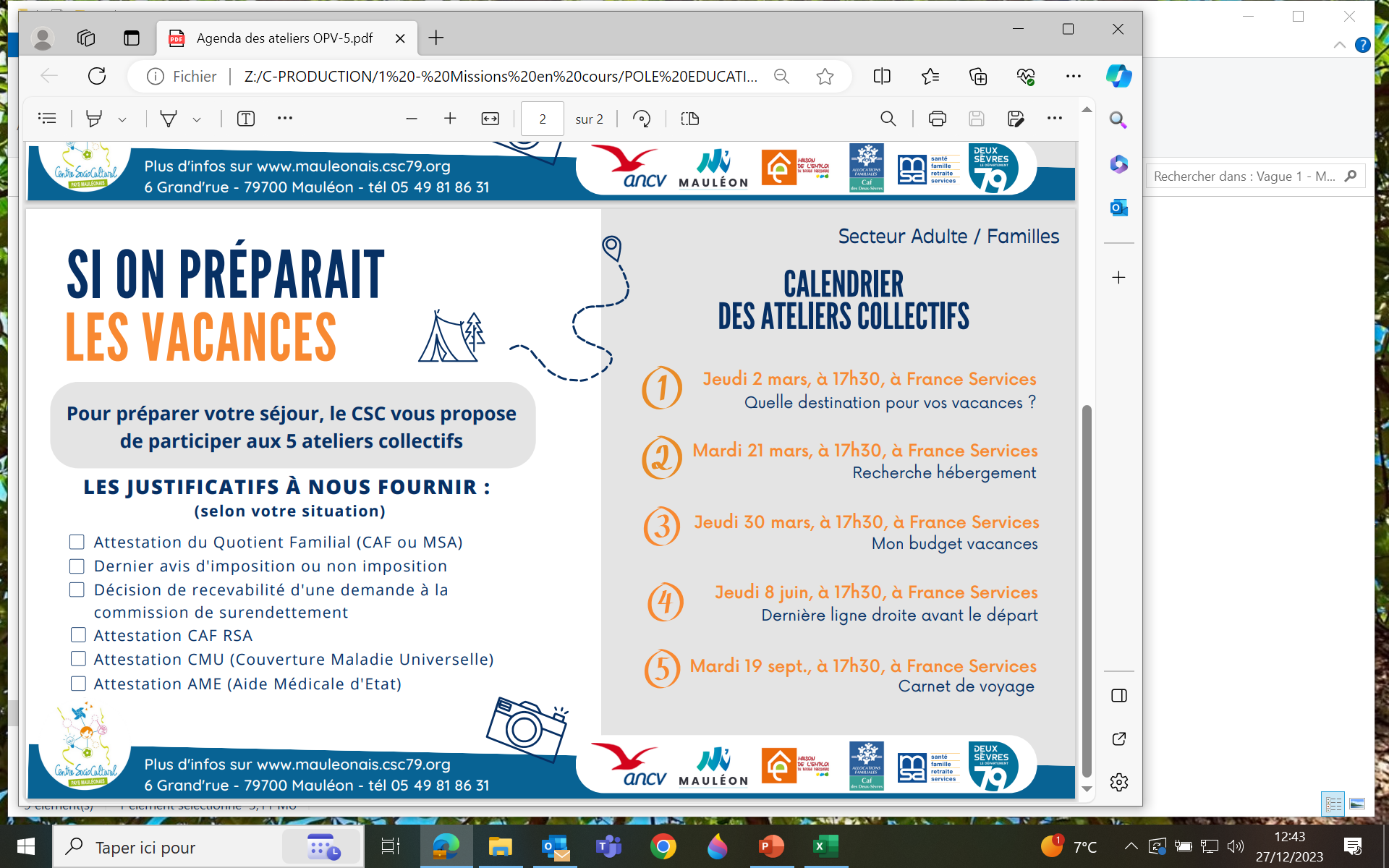 48
FCSF –Recherche-action sur la thématique vacances